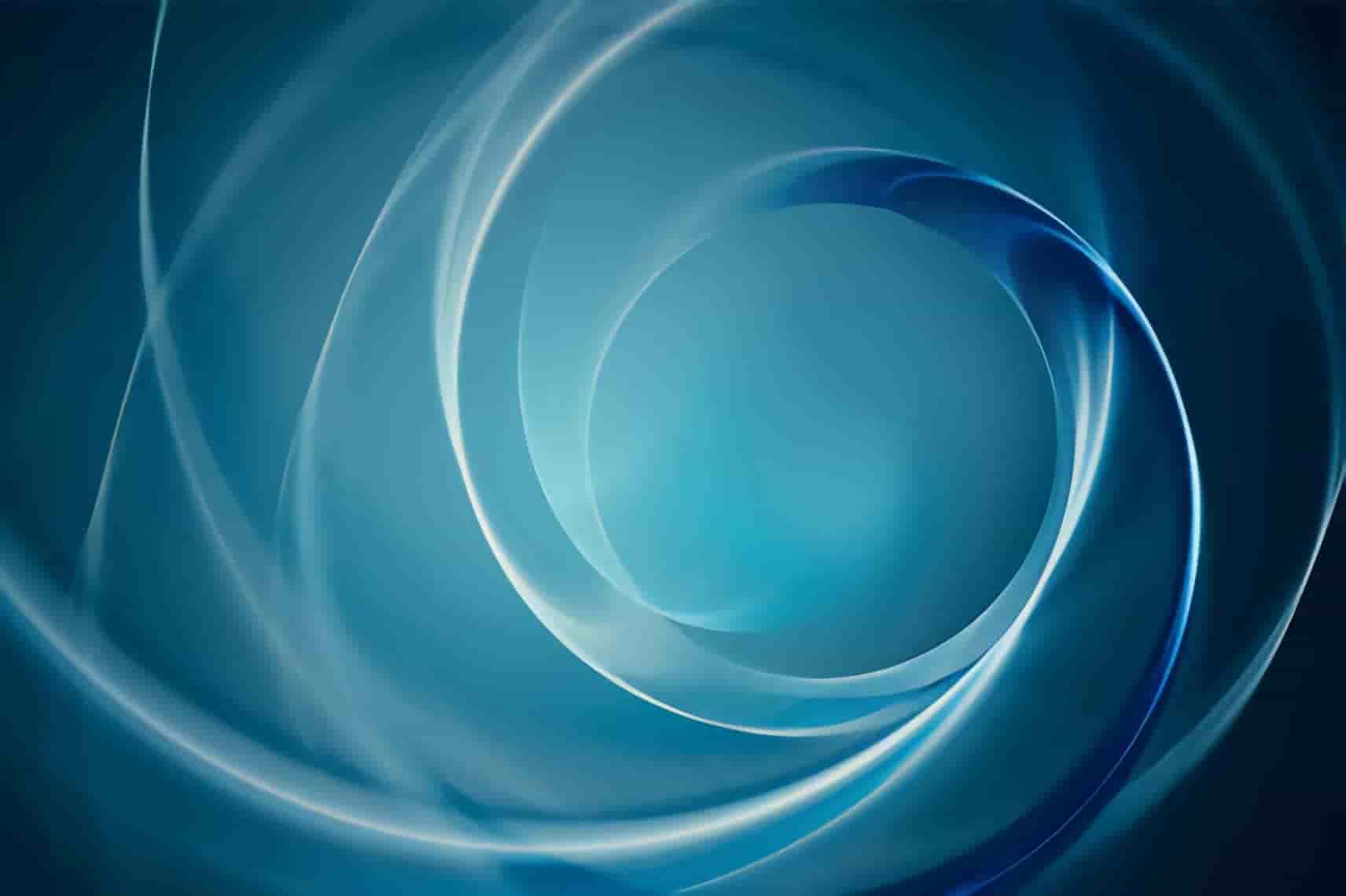 Year-end summary report of Internet companies
 in 20XX
LOOG
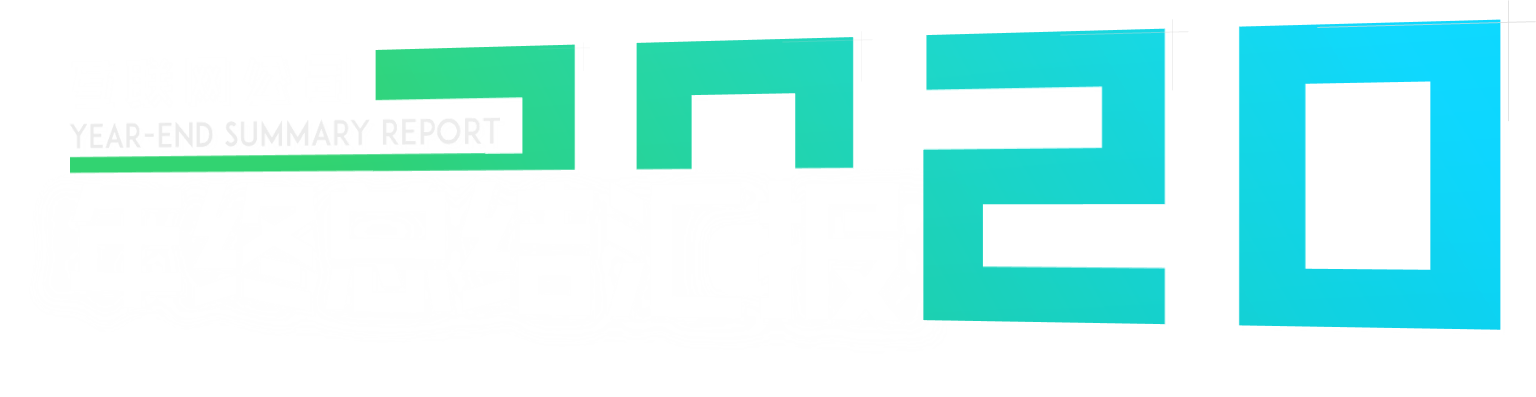 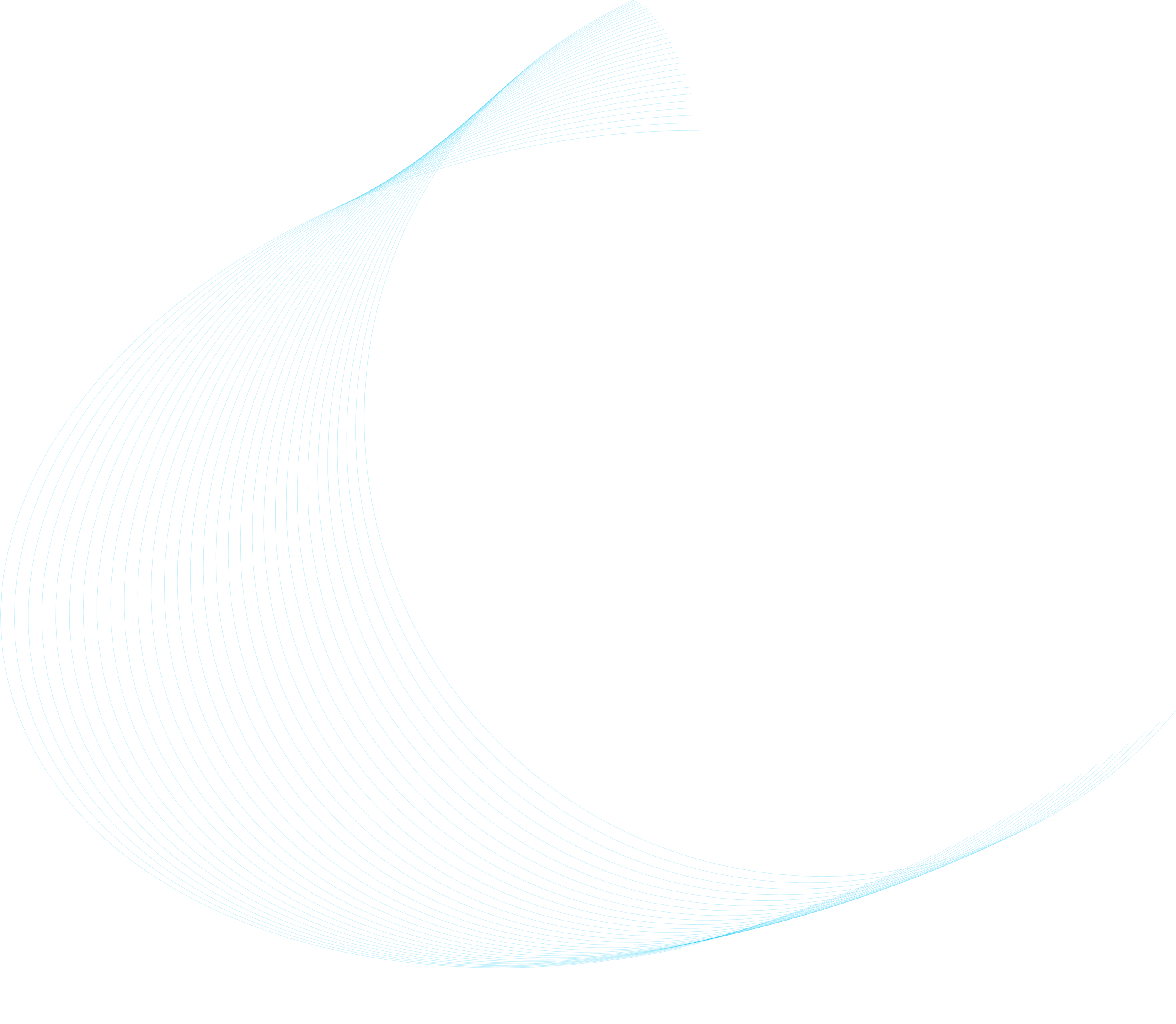 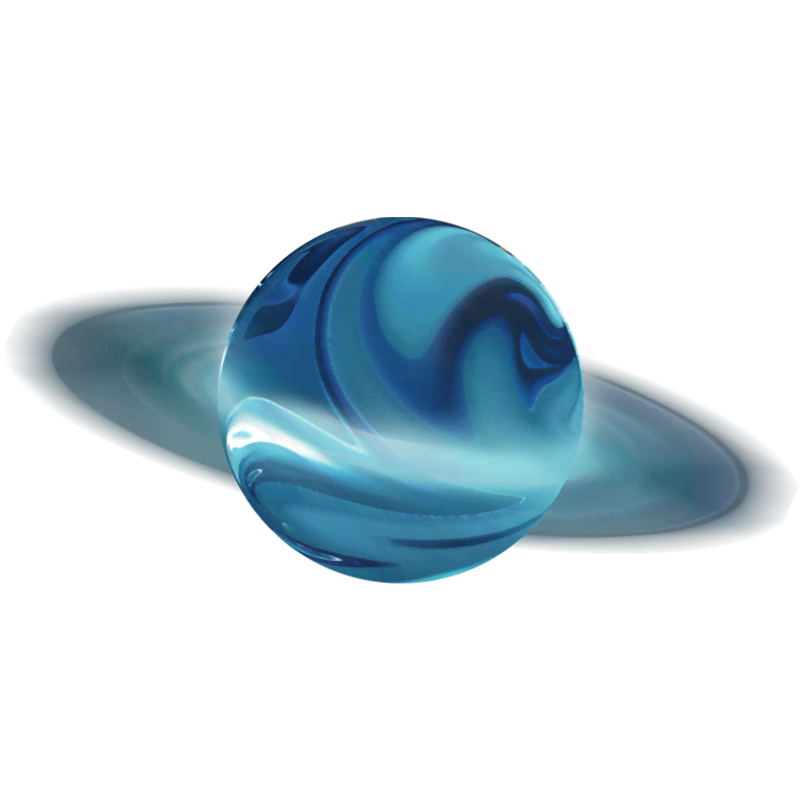 PART ONE
PART TWO
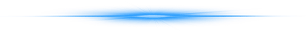 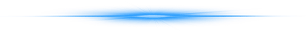 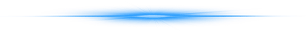 年度工作概述
工作成果展示
CONTENT
CONTENT
PART THERE
PART FOUR
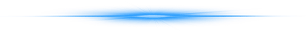 经验总结与不足
明年工作计划
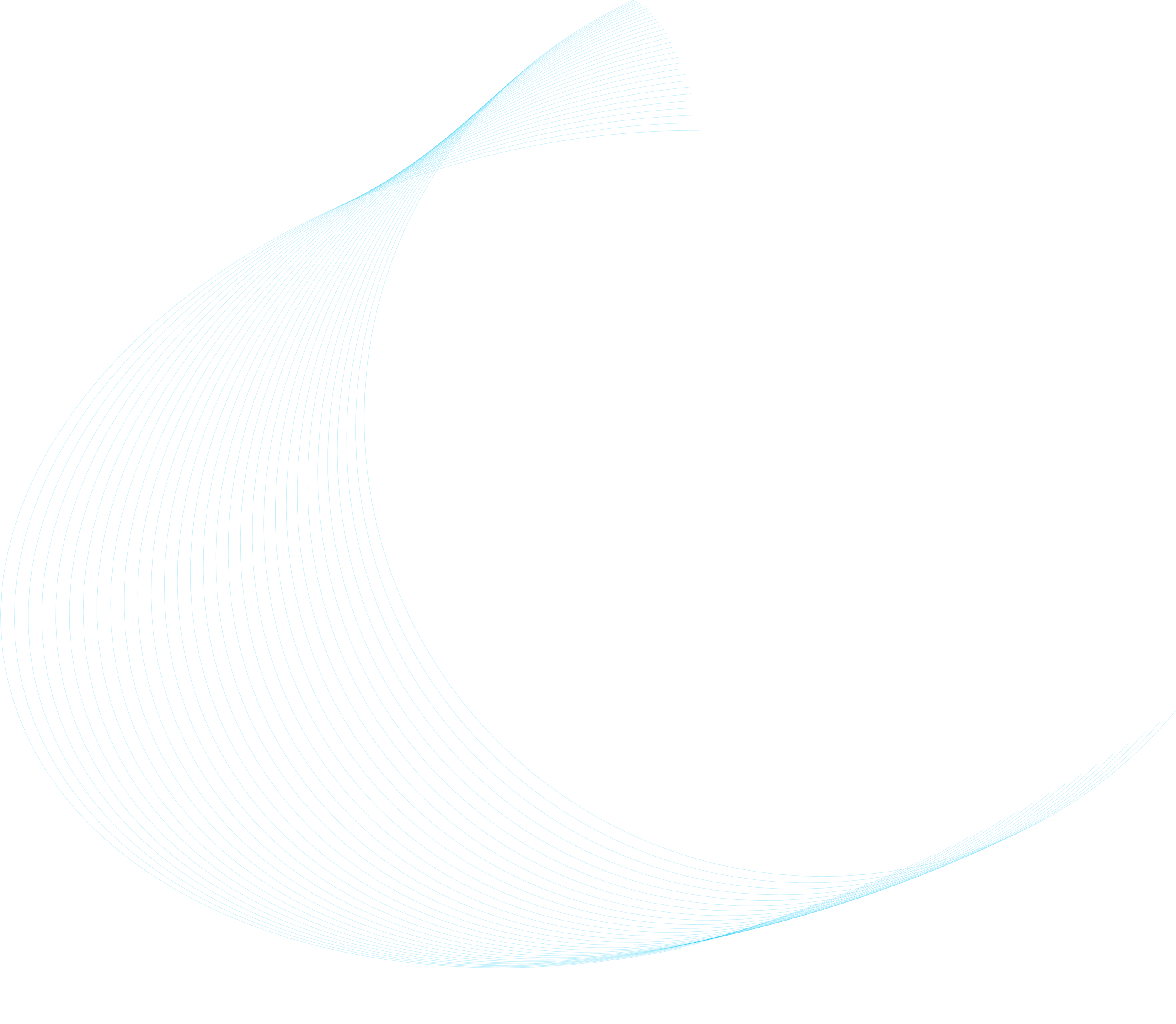 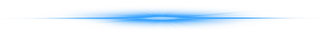 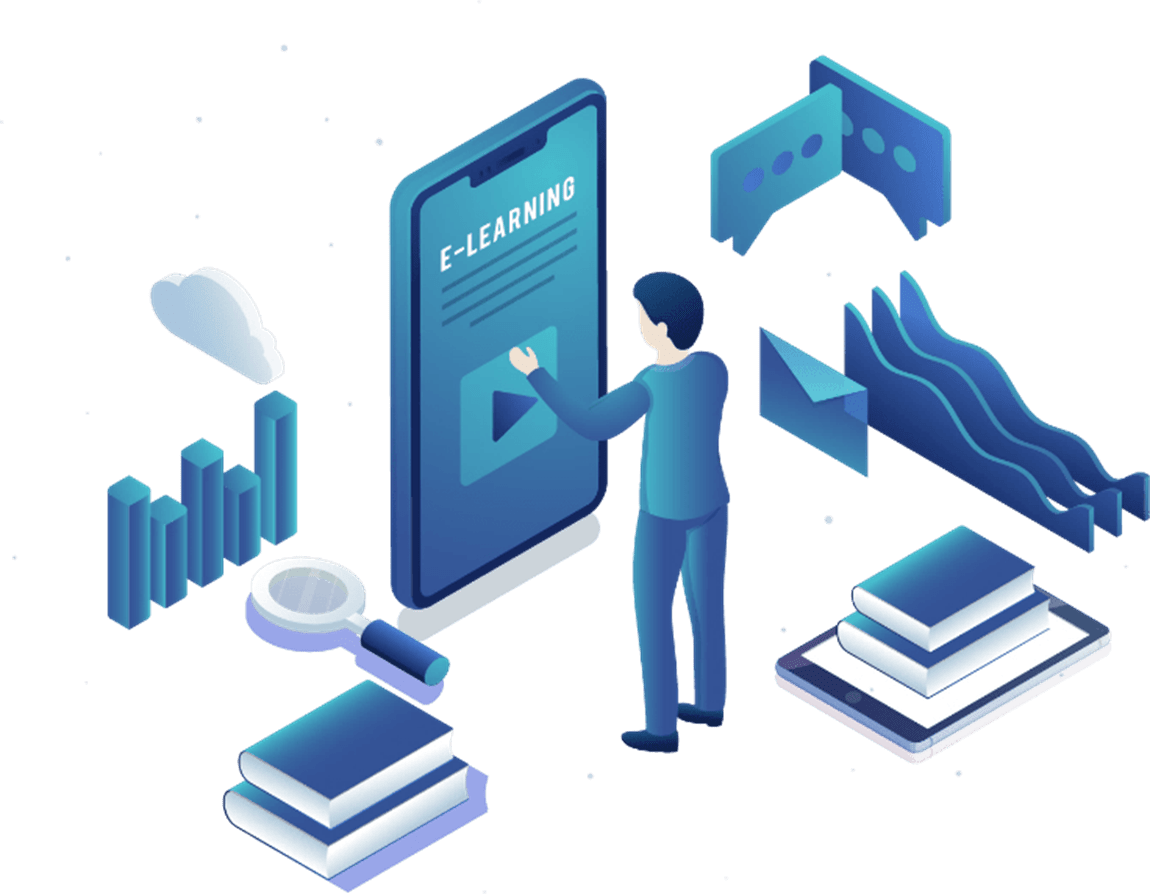 个人介绍
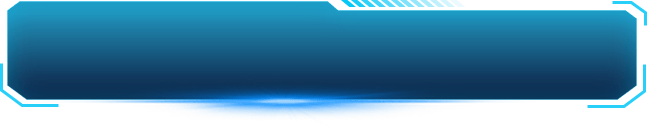 年龄：
十八
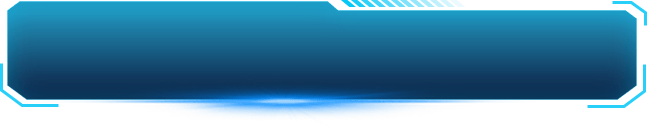 姓名：
OfficePLUS
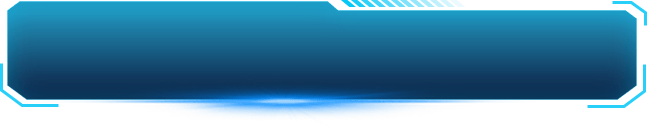 学历：
本科
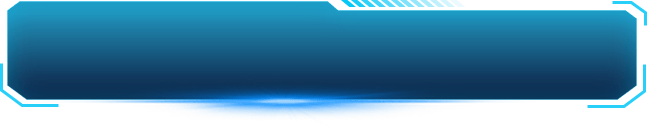 民族：
汉族
PART ONE
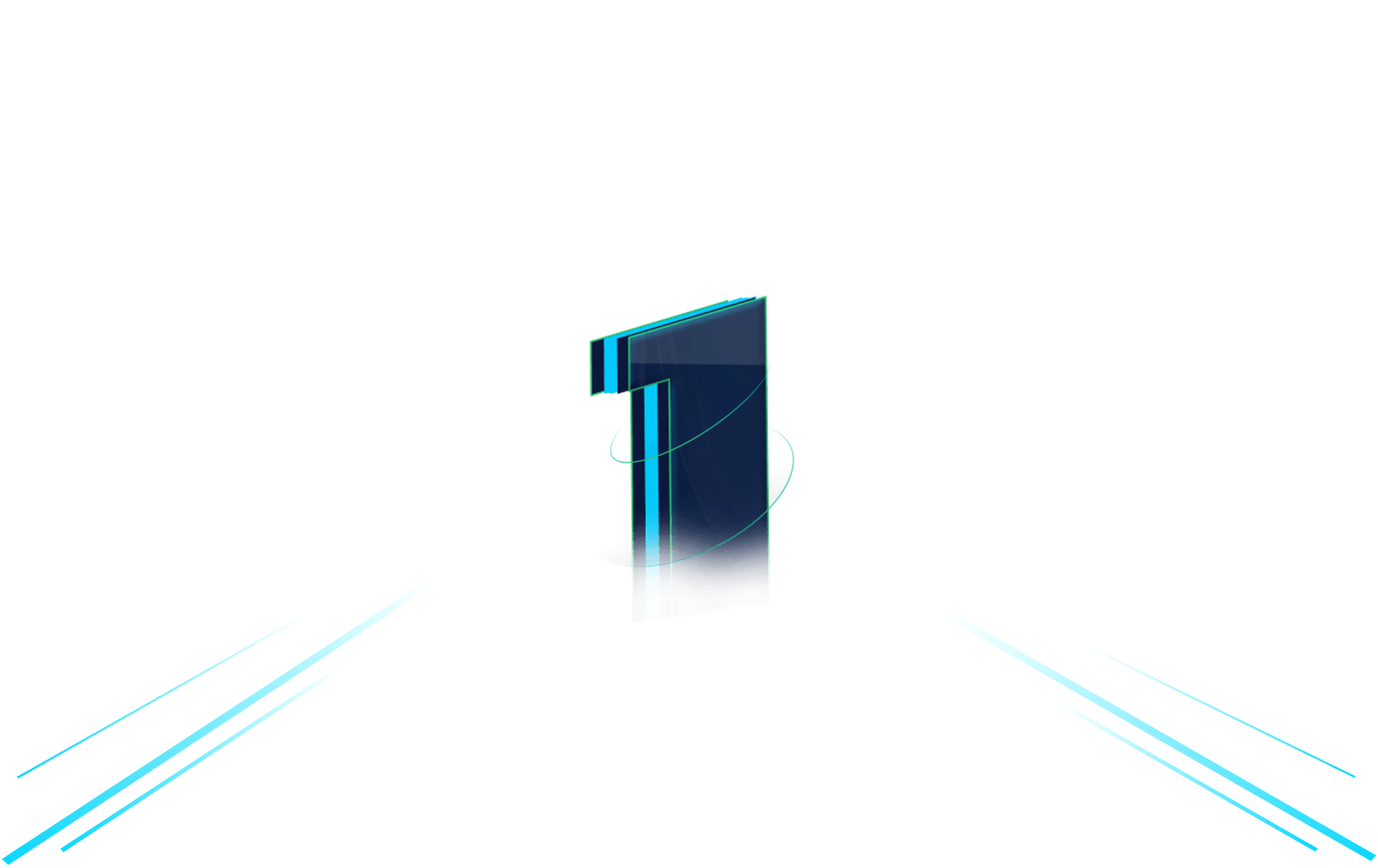 年度工作概述
以“安全准确自由生动”为宗旨，为互联网用户提供数据库架构咨询、技术方案规划、产品部署实施等服务
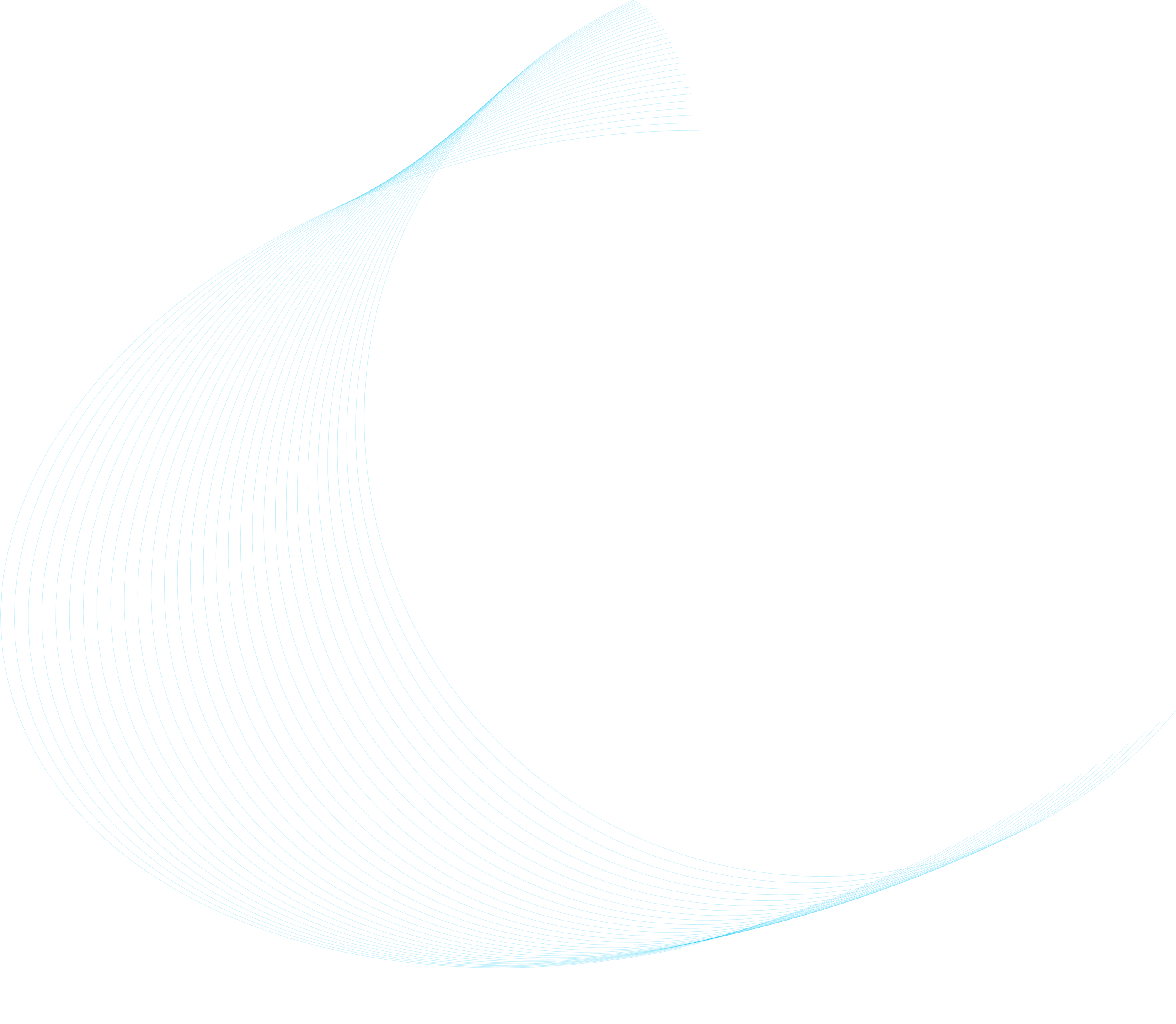 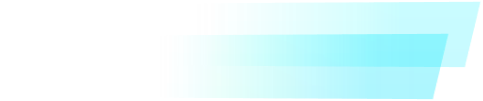 一段内容页
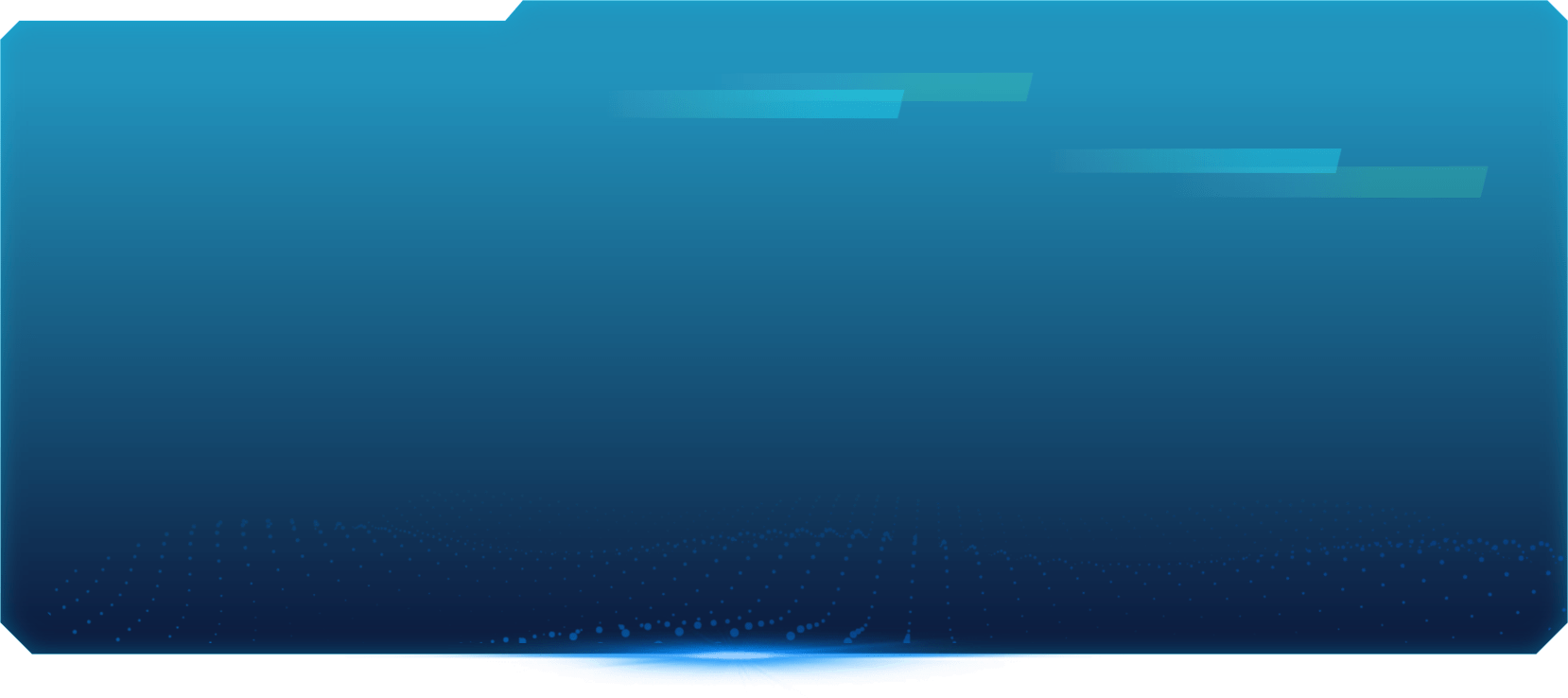 项目简介
以“安全准确自由生动”为宗旨，为互联网用户提供数据库架构咨询、技术方案规划、产品部署实施等服务。该项目经过数十年的技术沉淀，已为上百家重要领域核心系统的用户部署超过1000+节点，帮助客户IT基础设施降低成本
公司内部交流文件，禁止外传
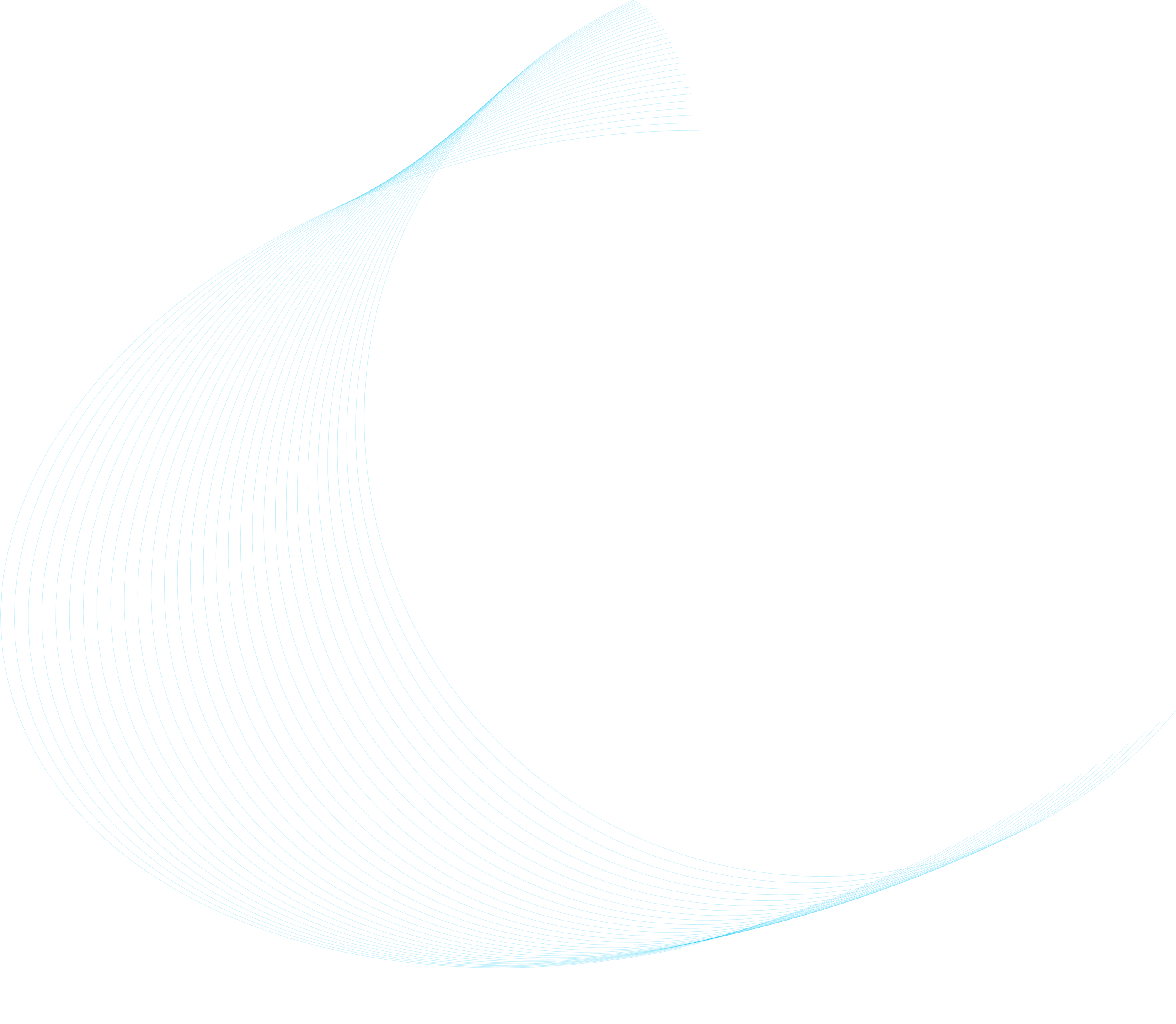 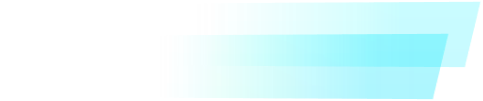 具体工作明细
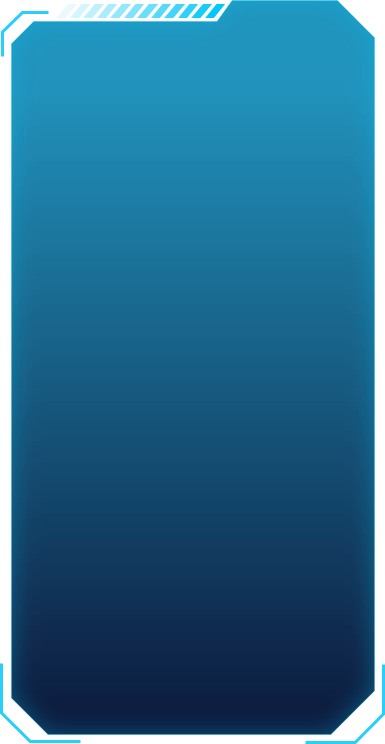 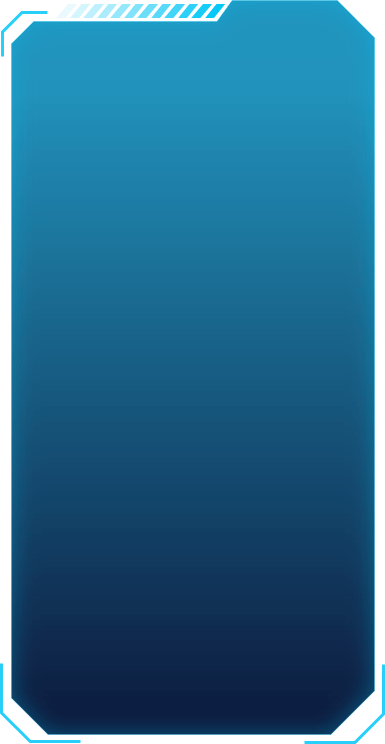 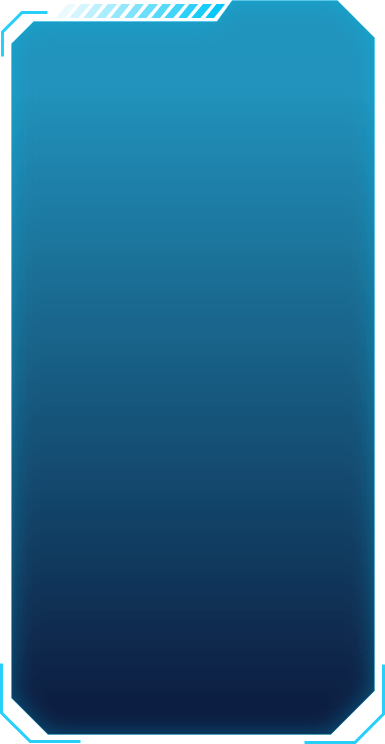 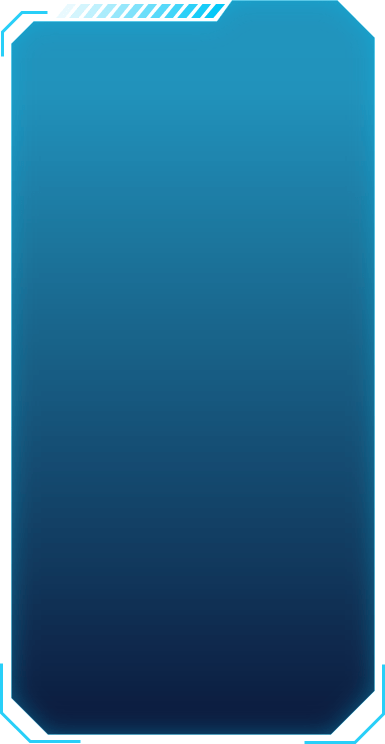 01
02
03
04
资料室的管理工作，具体资料的存档、保管，资料室日常维护工作
组织通知部门会议，打印会议材料，并对每次会做会议记录，整理会议纪要
协助部门领导的资料收集、整理、打印，领导交办的其他工作
负责管理本部门的网站、微信微博的更新与管理工作
公司内部交流文件，禁止外传
PART TWO
工作成果展示
以“安全准确自由生动”为宗旨，为互联网用户提供数据库架构咨询、技术方案规划、产品部署实施等服务
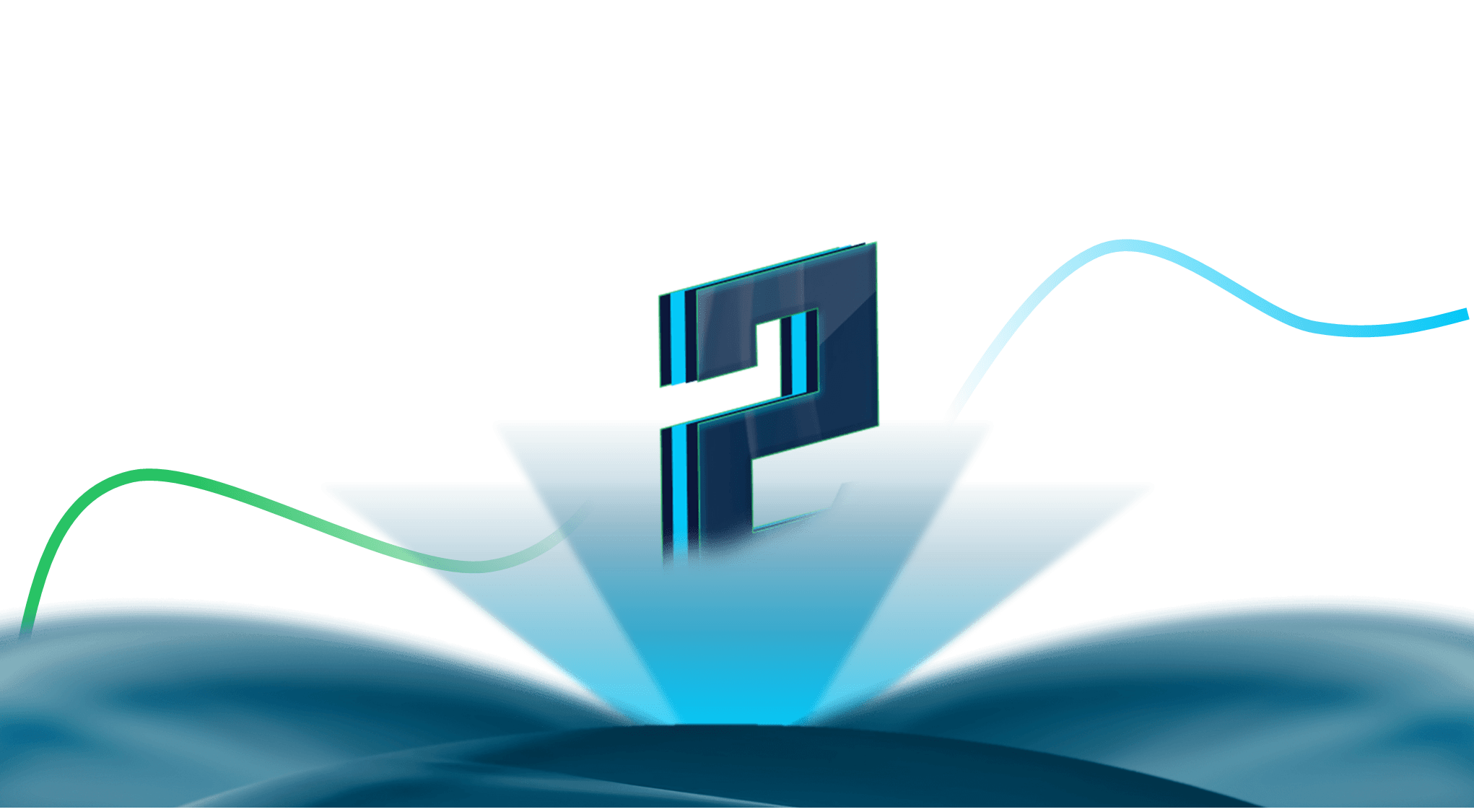 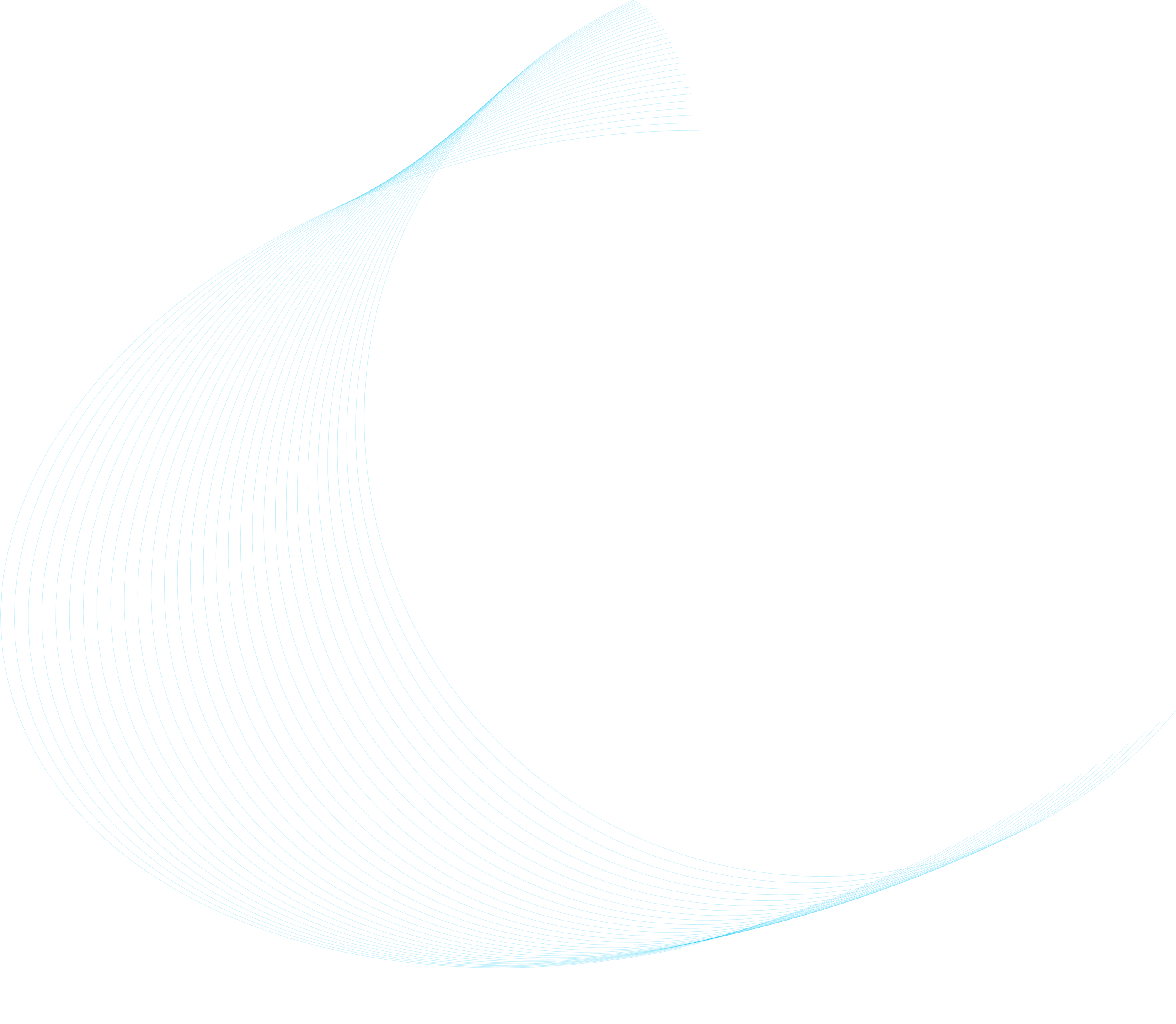 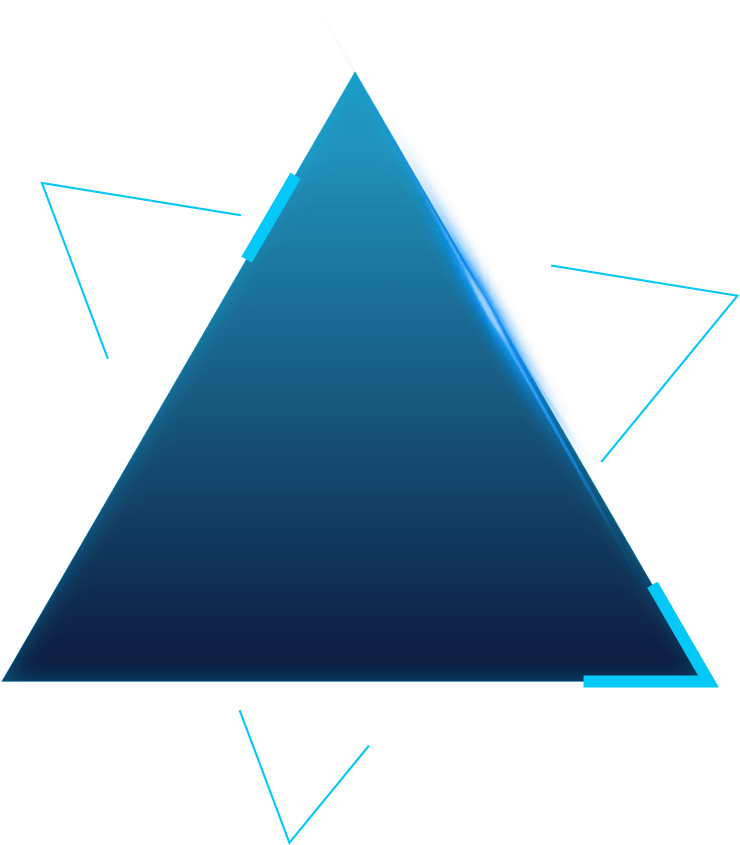 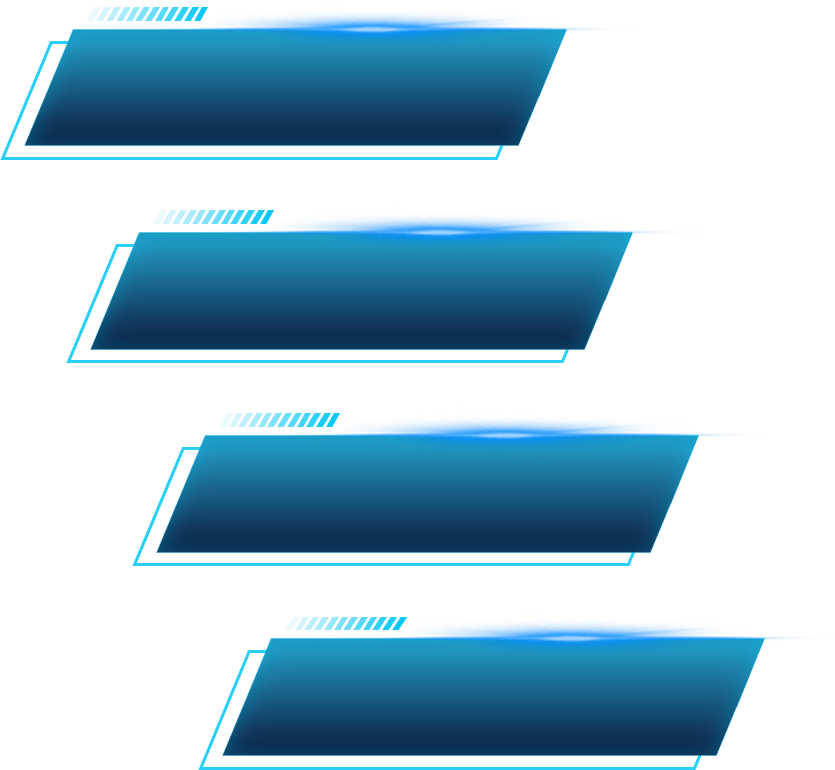 招聘与配置
结合公司
近年来的发展
规划，逐步建立和完善
公司的人力资源管理体系
绩效与福利
培训与开发
规划战略
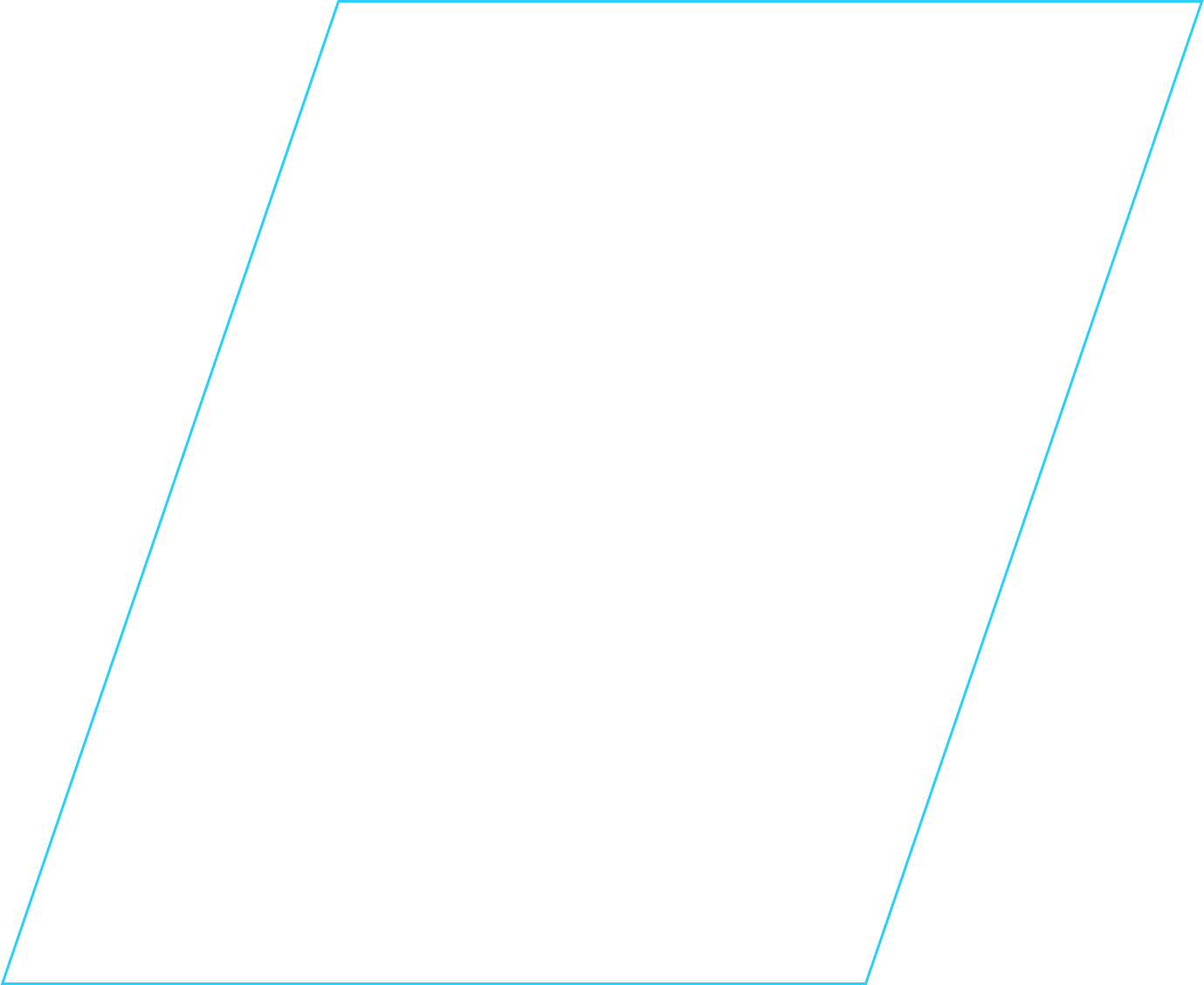 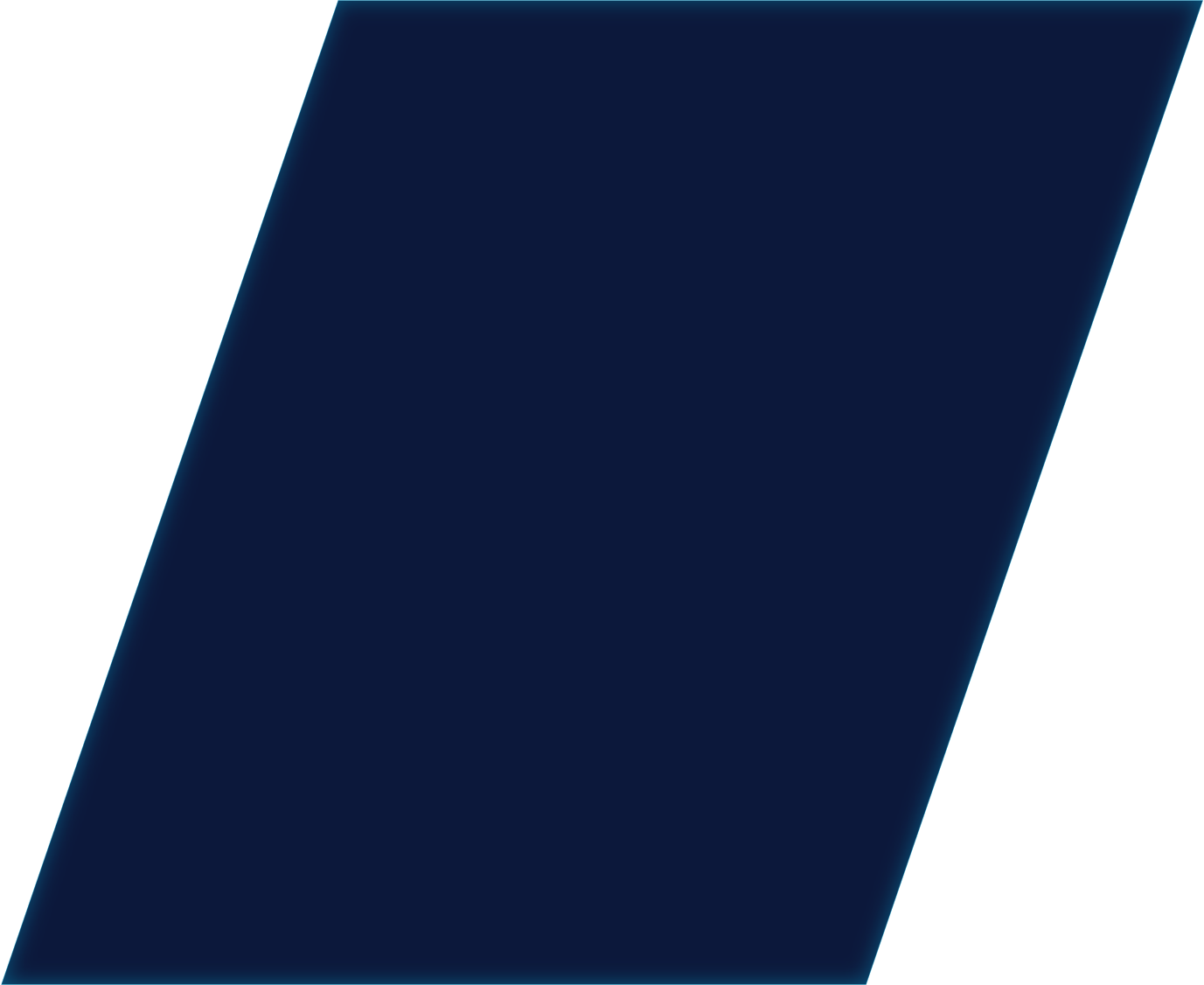 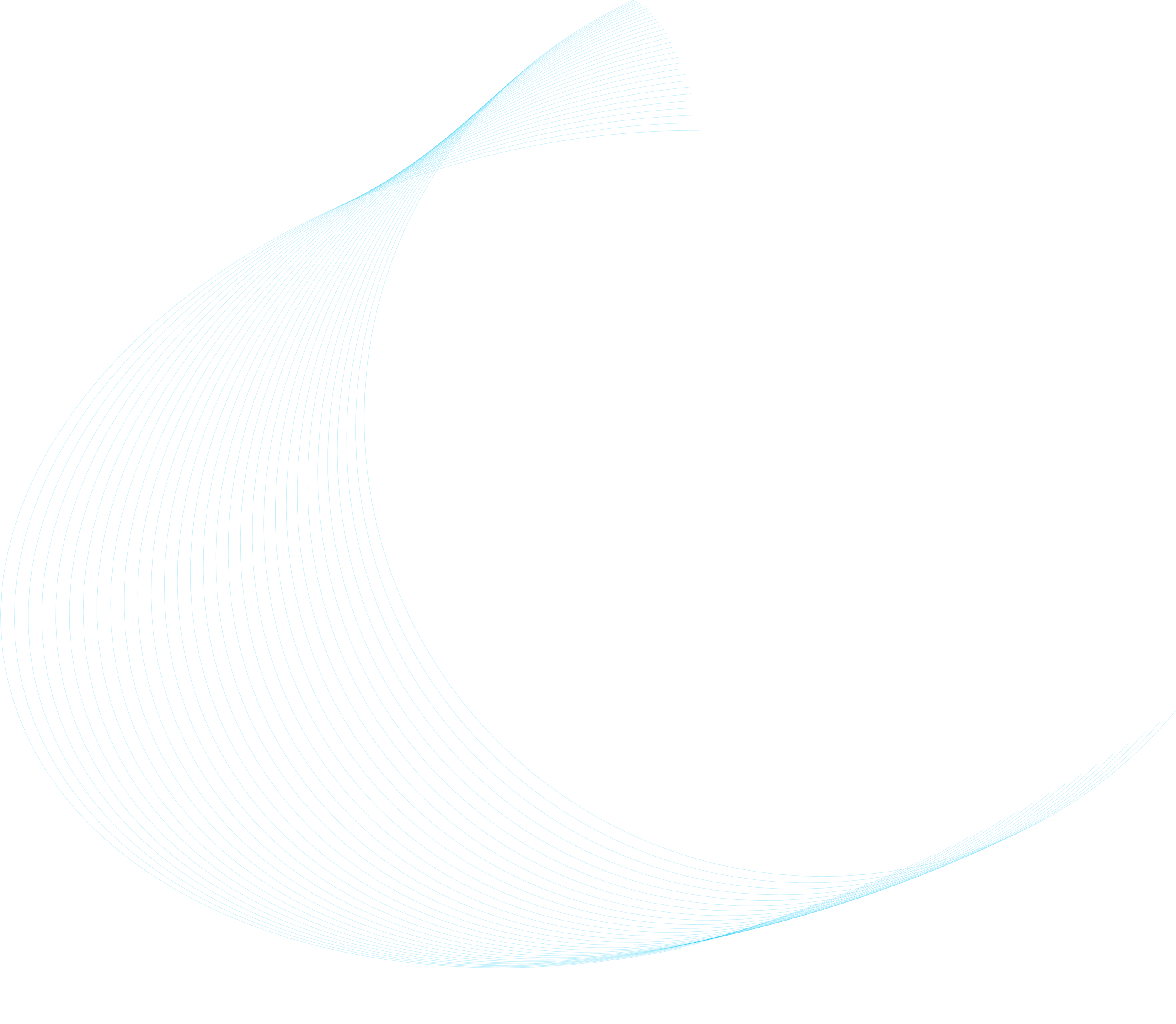 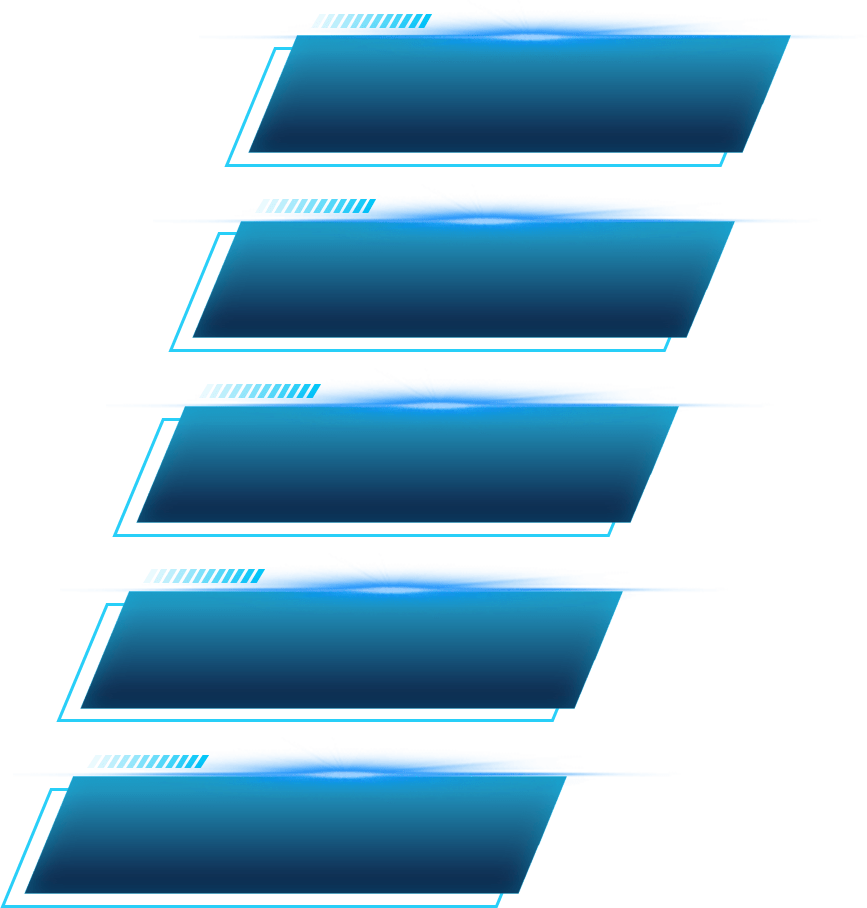 开学季
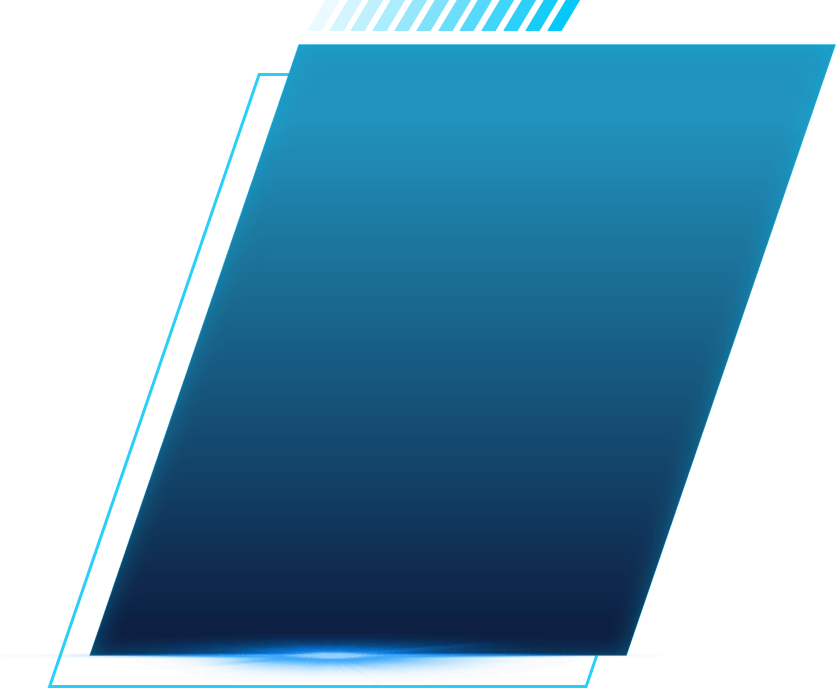 生活节
20XX
大型活动
年货节
感恩节
双十一
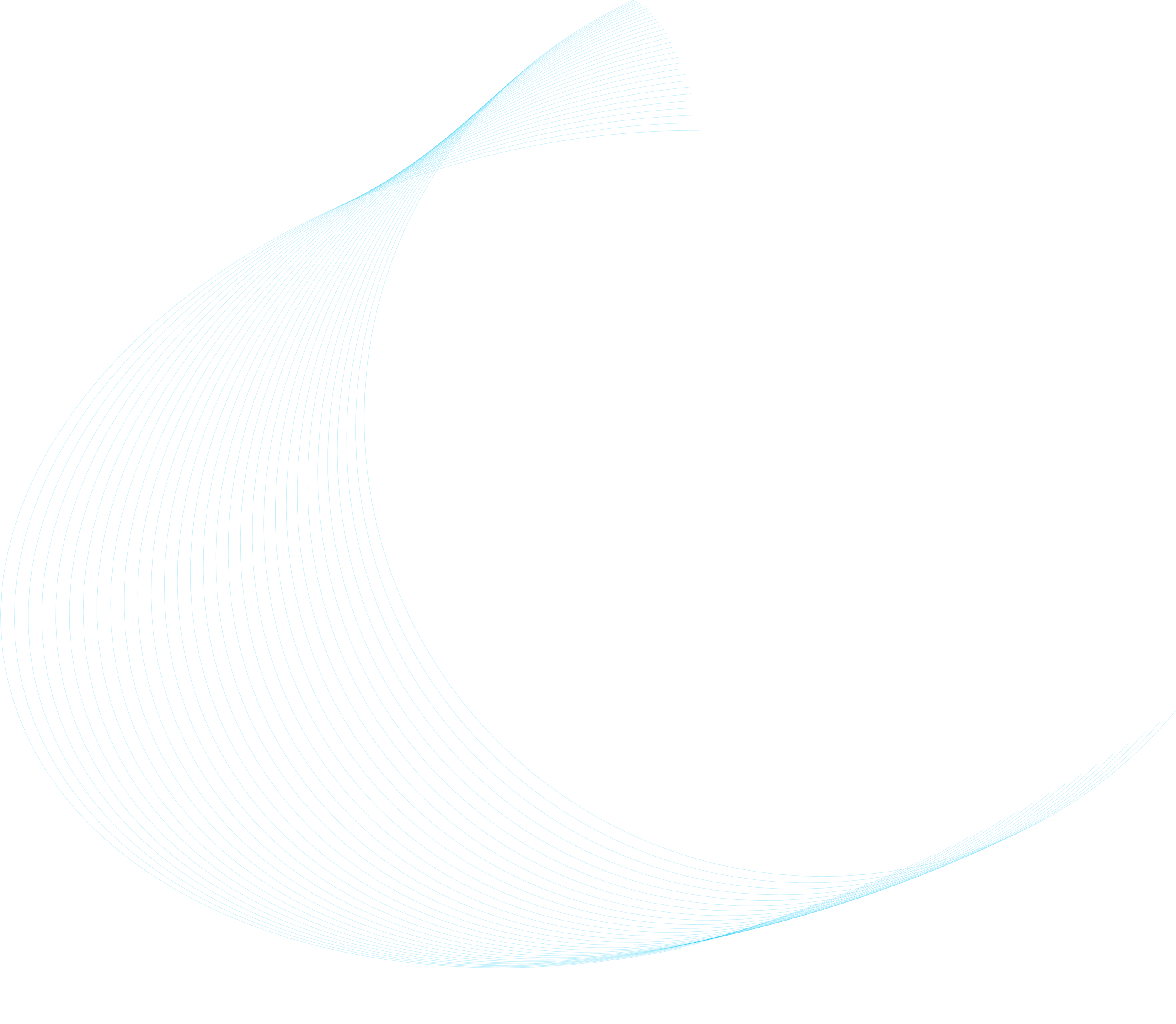 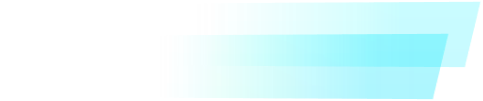 时间轴
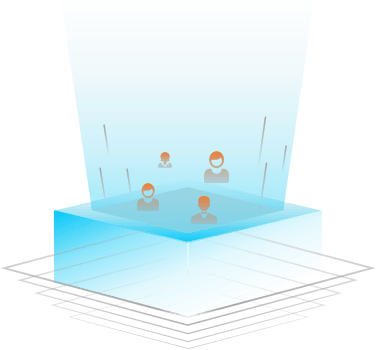 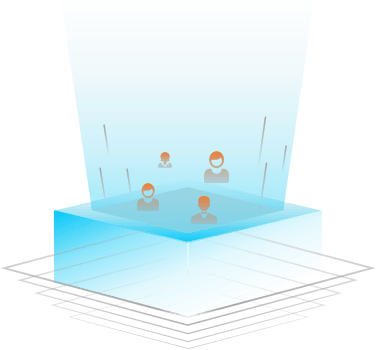 1-3月
7-9月
公司为提高管理者整体水平，制定年度培训计划
公司宣传片拍摄，为2021年目标打好基础，来年各部门人员布置，组织架构的调整等规划制定公司新方针
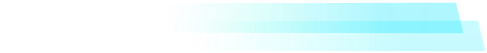 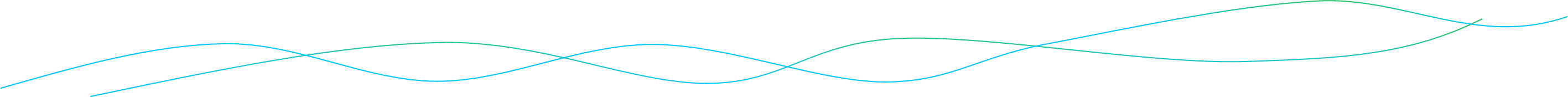 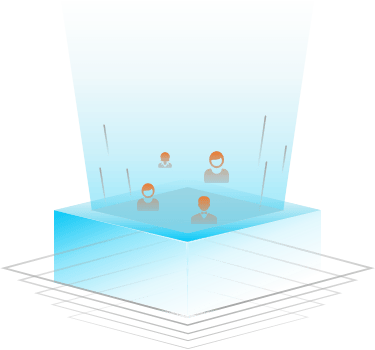 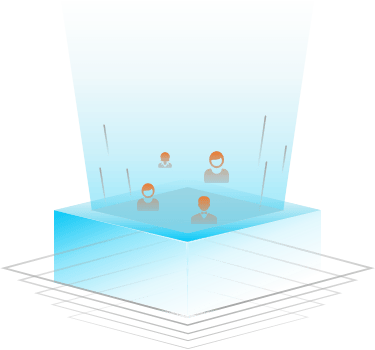 新设备工具引进计划
生产车间人员筹备及
管理人员的培育计划
提高品质管理意识，
进行员工综合培训
公司实行数据化管理模式
10-12月
4-6月
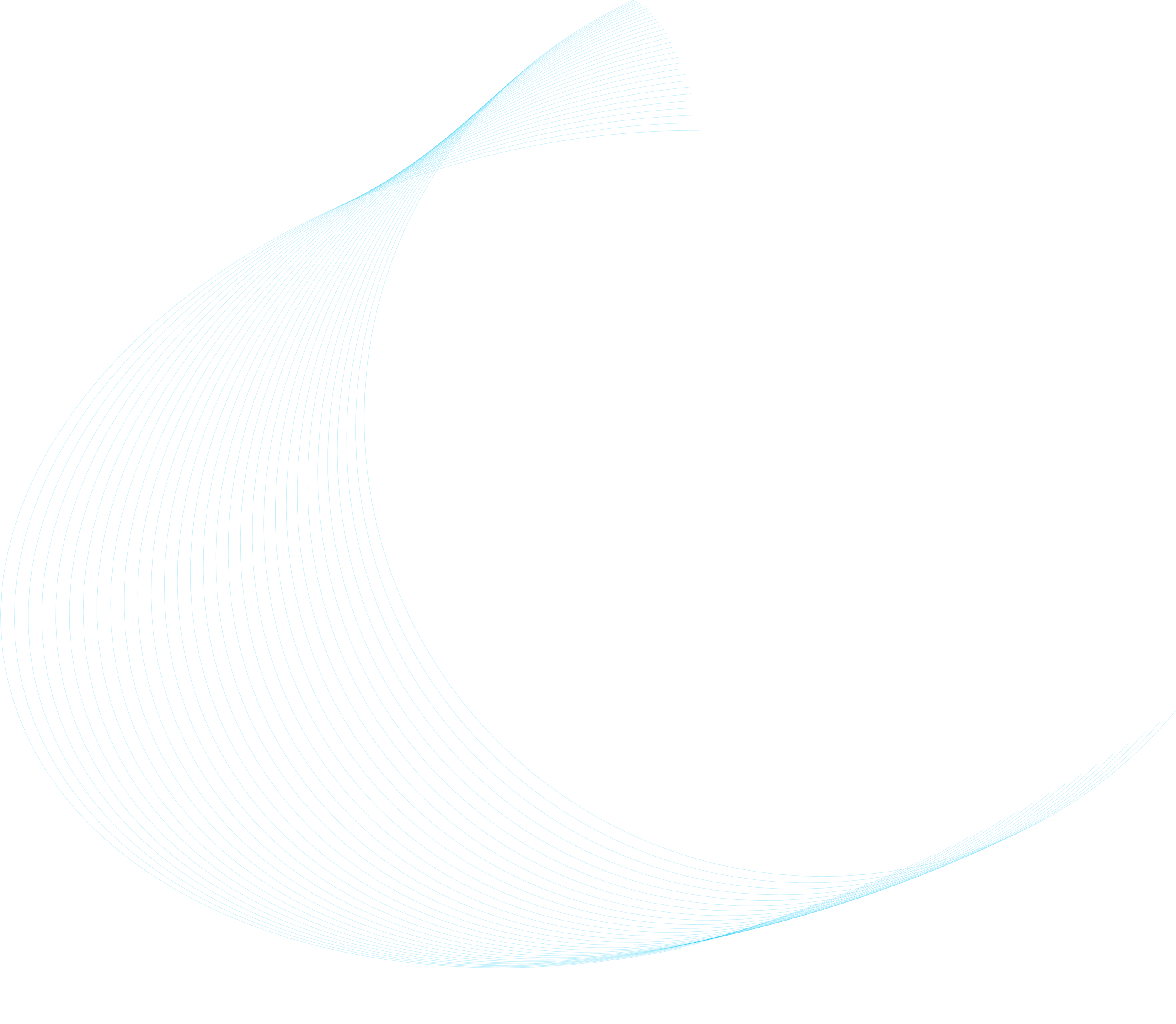 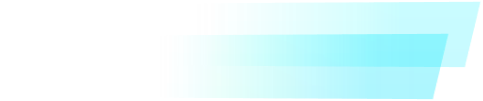 图表页
紧盯双十一销售额，确保全年销售业绩
公司内部交流文件，禁止外传
PART THERE
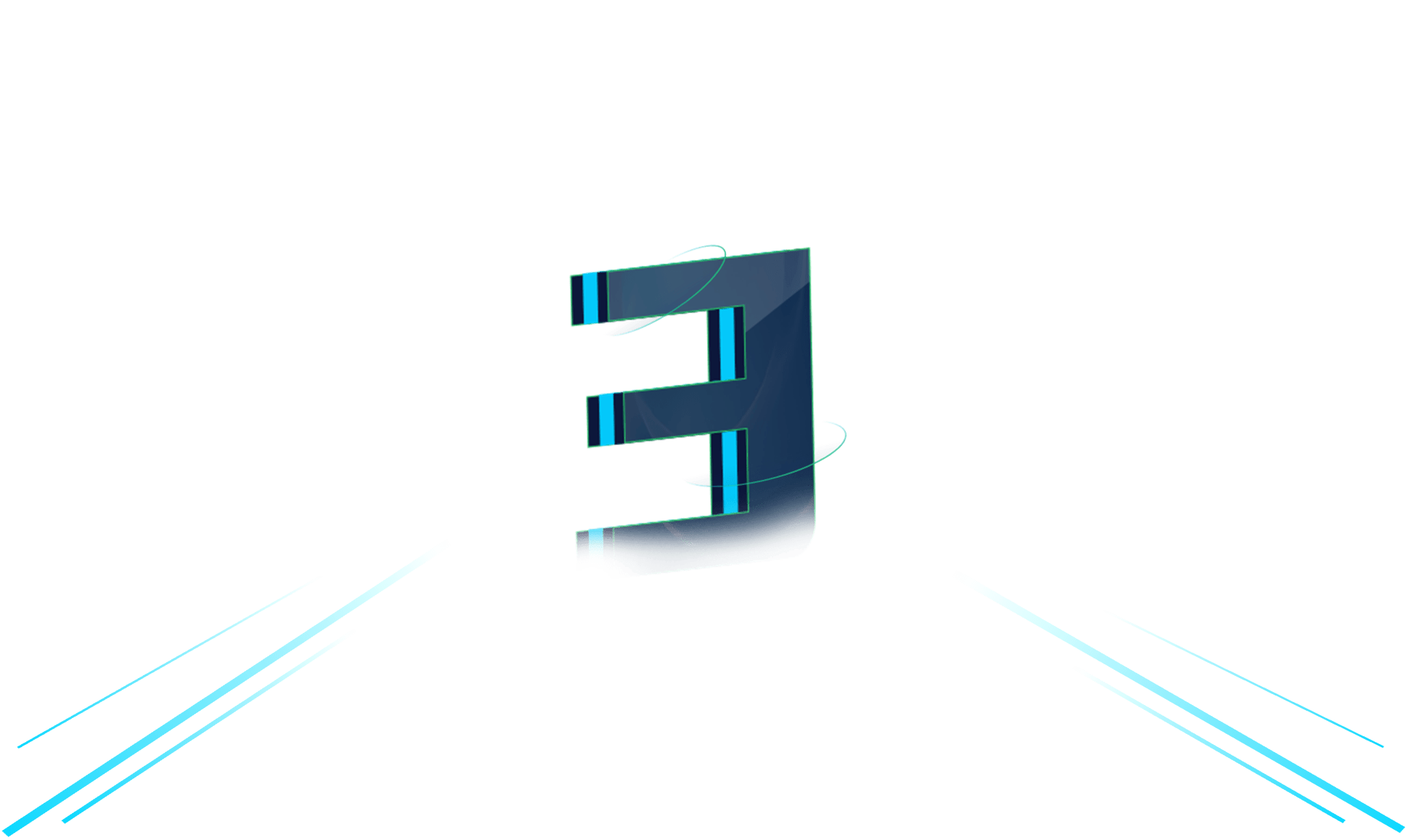 经验总结与不足
以“安全准确自由生动”为宗旨，为互联网用户提供数据库架构咨询、技术方案规划、产品部署实施等服务
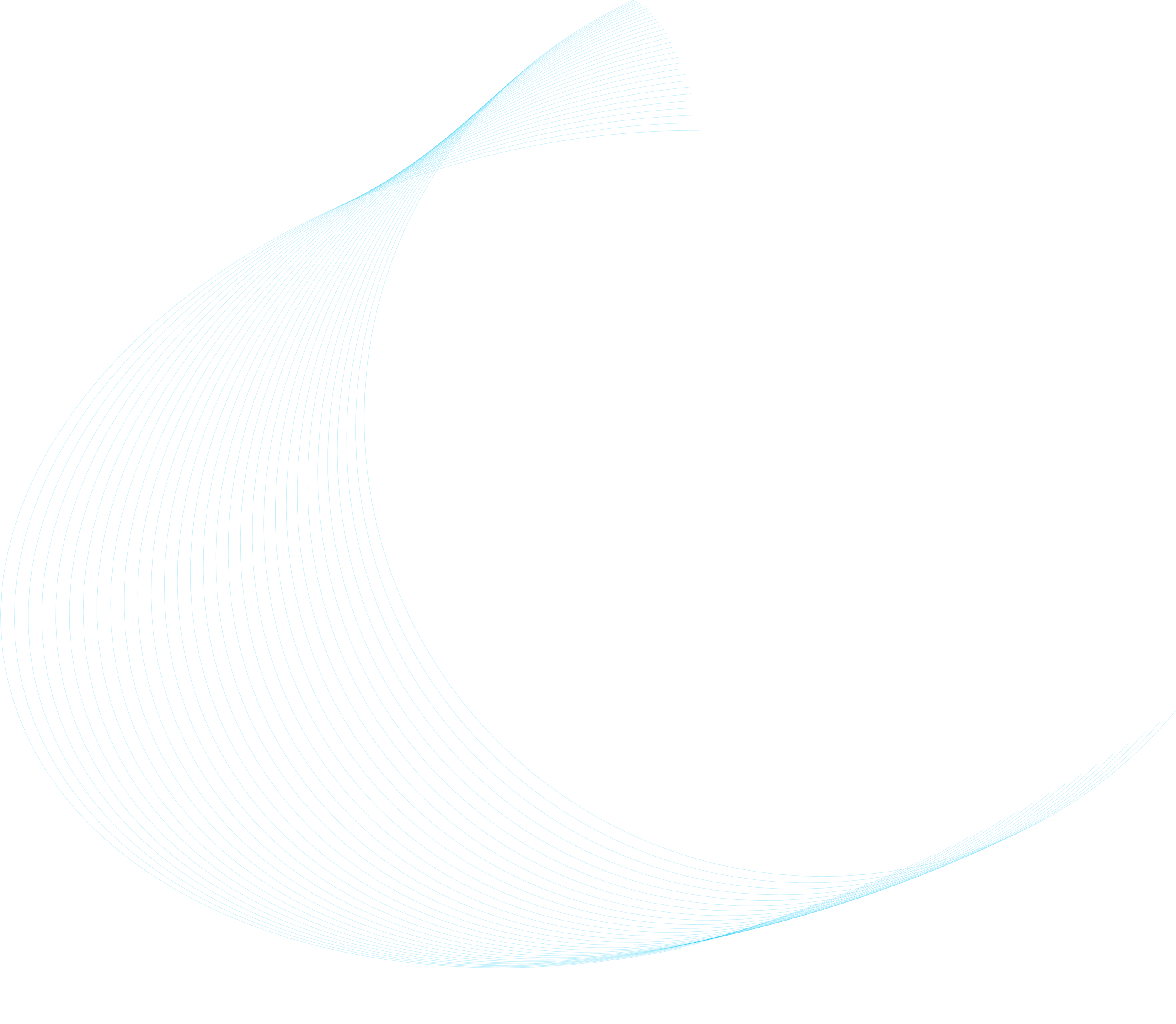 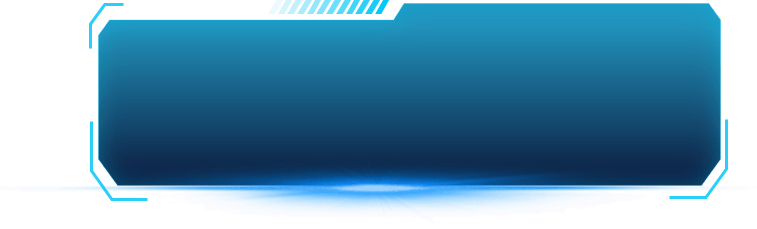 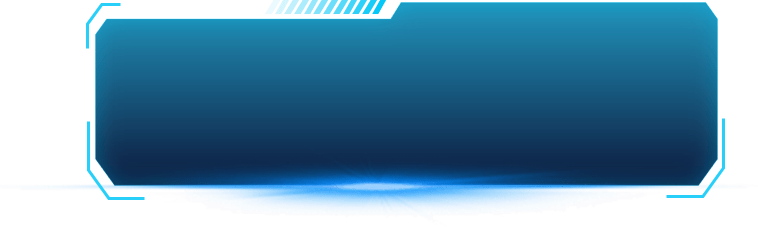 深入一线，弥补不足：掌握业务动态，更好地提供优质高效的服务
加强成本控制：以节支降耗为中心，控制成本增长
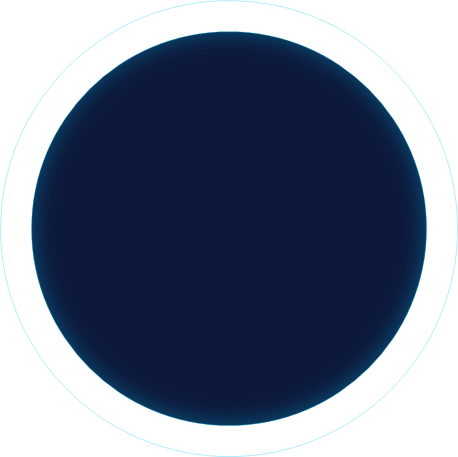 经验
总结
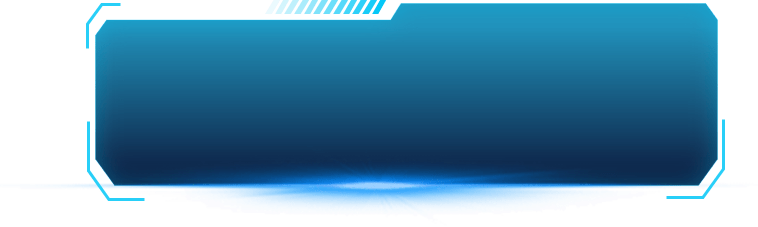 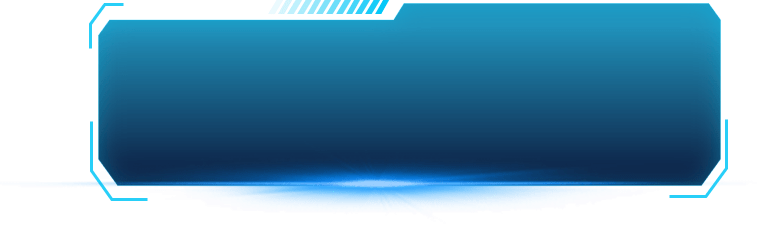 拓宽工作思路，创新工作内容：利用各种载体开展丰富的群众性活动
做好员工关系管理：关心员工，做好服务的细节工作
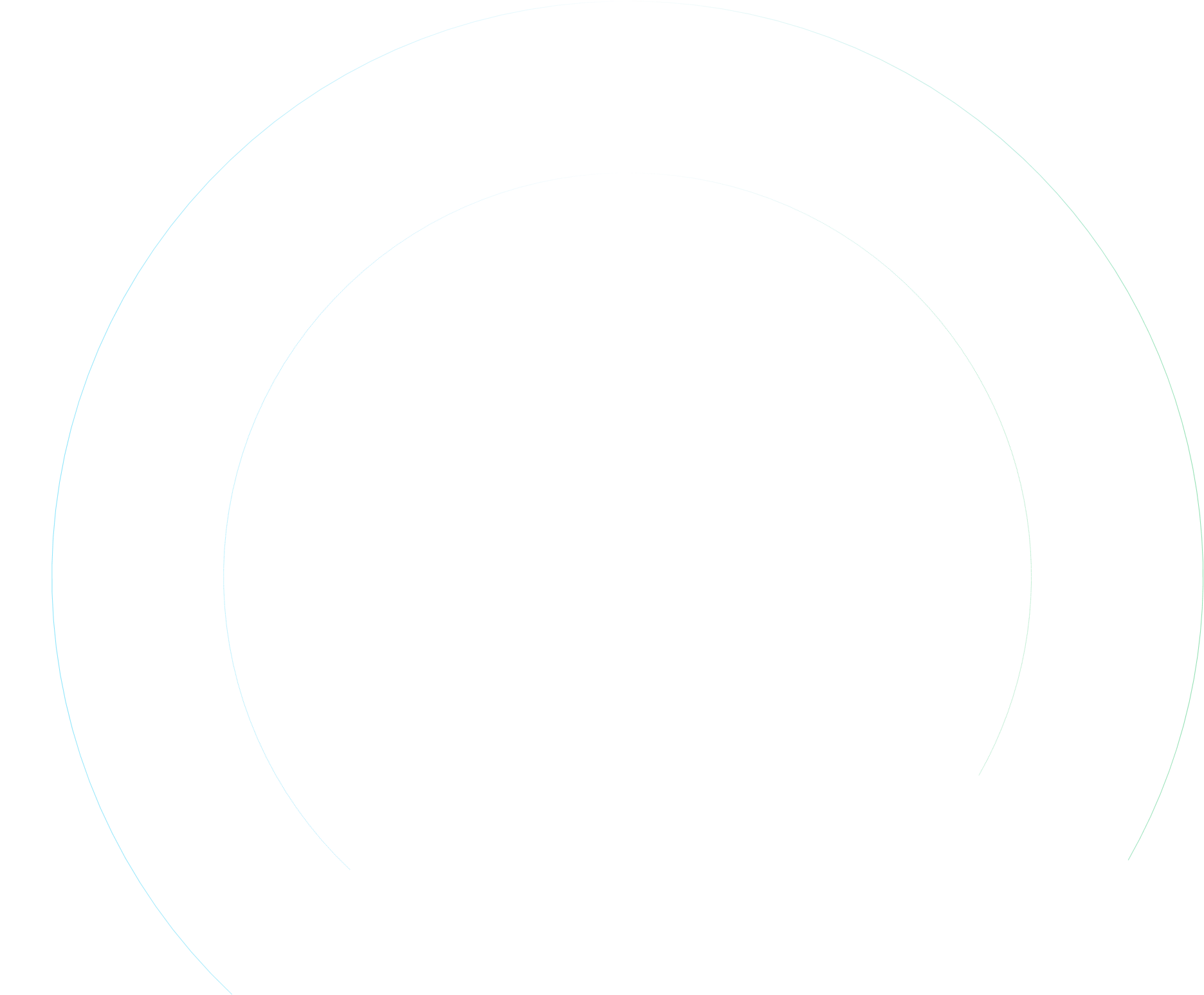 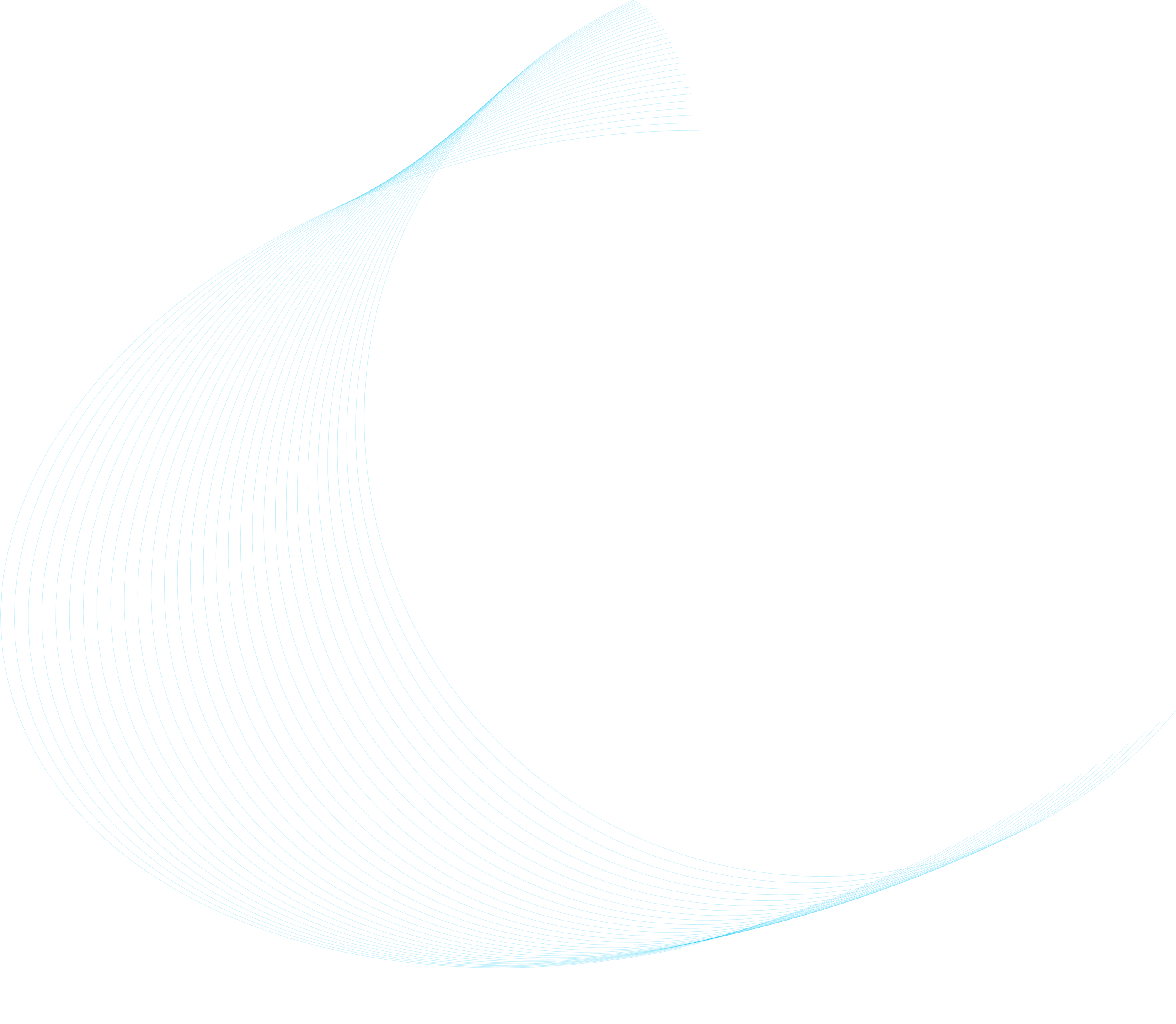 部门职责划分不清，准备工作不足
定位部门转线职责提升办事效率
问题与
建议
存在的问题
提出的建议
流程繁琐不合理，需要简化
简化审批流程，减少无效时间损耗
公司内部交流文件，禁止外传
PART FOUR
明年工作计划
以“安全准确自由生动”为宗旨，为互联网用户提供数据库架构咨询、技术方案规划、产品部署实施等服务
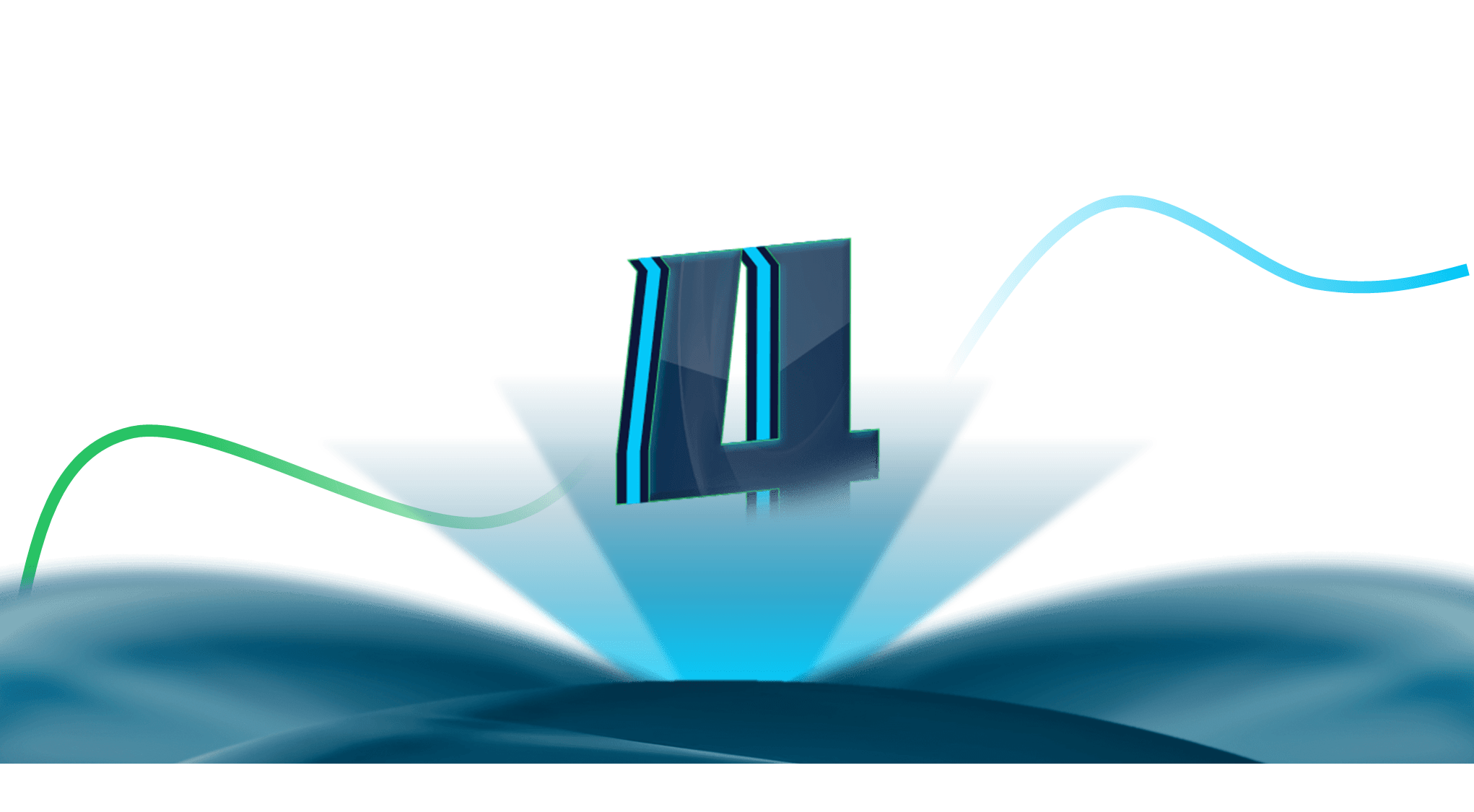 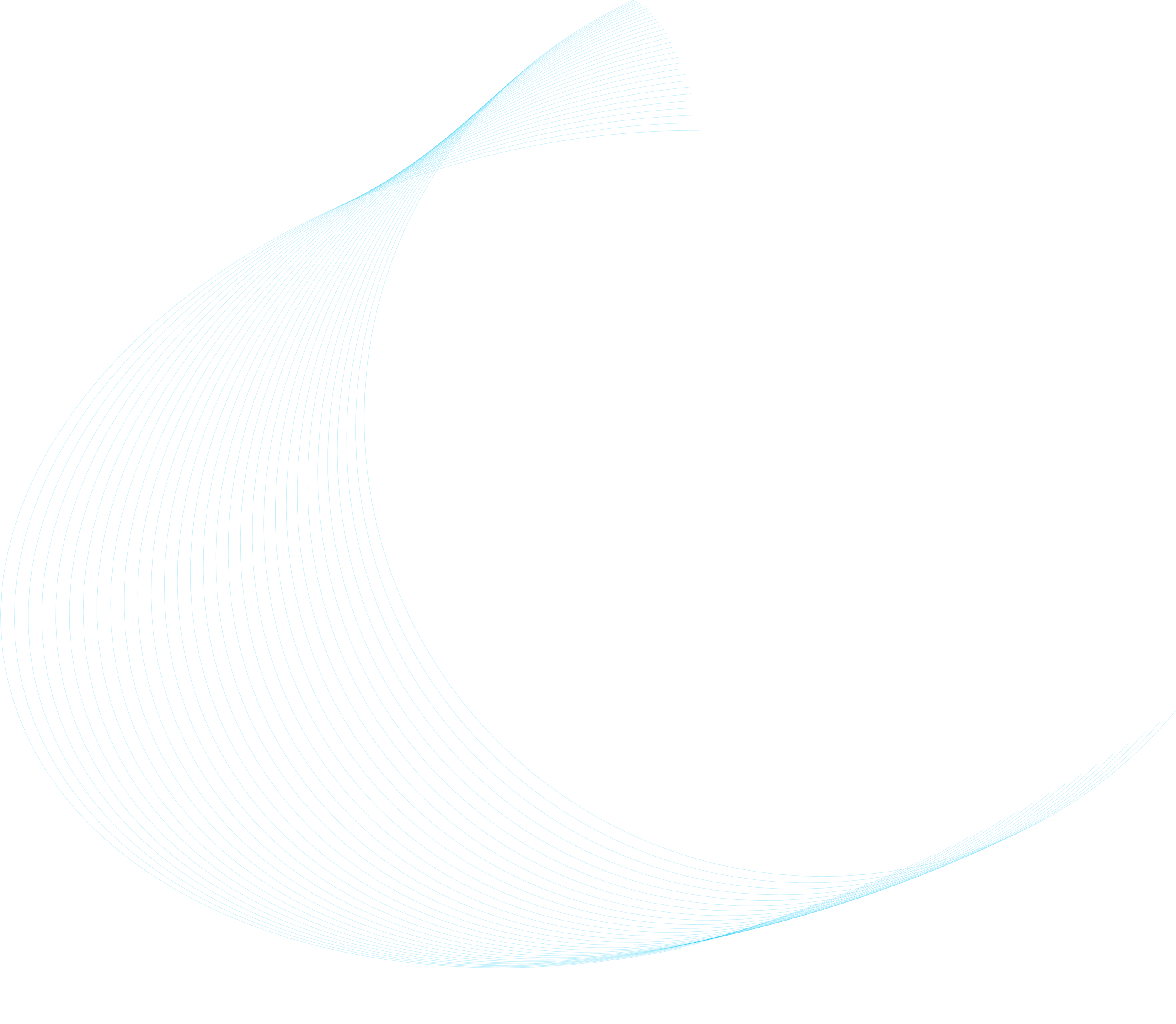 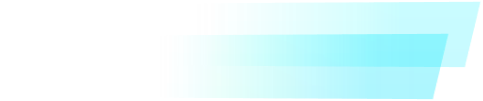 明年重点工作
人事工作
培训工作
其他工作
对各部门积假进行清理；设立总经理意见箱；跟进社保缴纳事宜；核算全员工资，提高员工薪酬待遇
开展第五期新员工入职培训；开展微笑服务培训；重新规划员工宣传栏；加强对公司的服务质量检查
员工餐厅调查问卷；召开第六期公司会议；开展公司高管年级量化考核；在现有的模式下完成战略扩张
公司内部交流文件，禁止外传
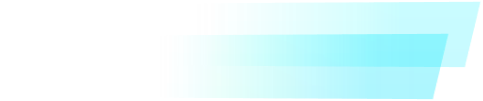 联系我们
公司
联系人
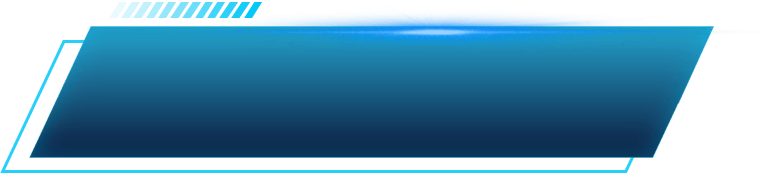 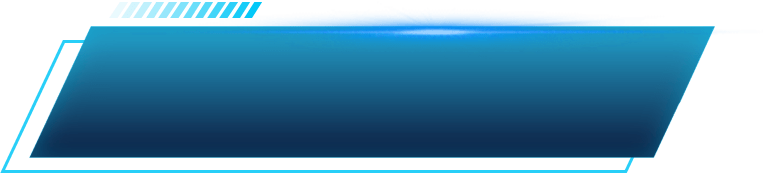 XXXXXXXXXXX
XXXXXXXXXXX
地址
联系方式
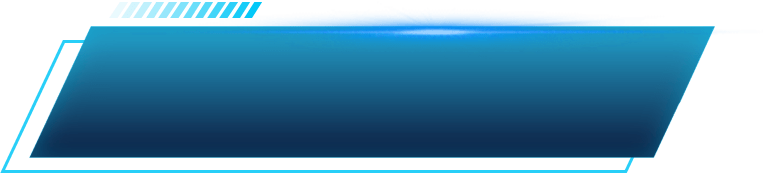 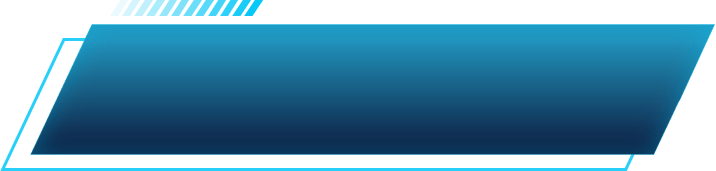 XXXXXXXXXXX
XXXXXXXXXXX
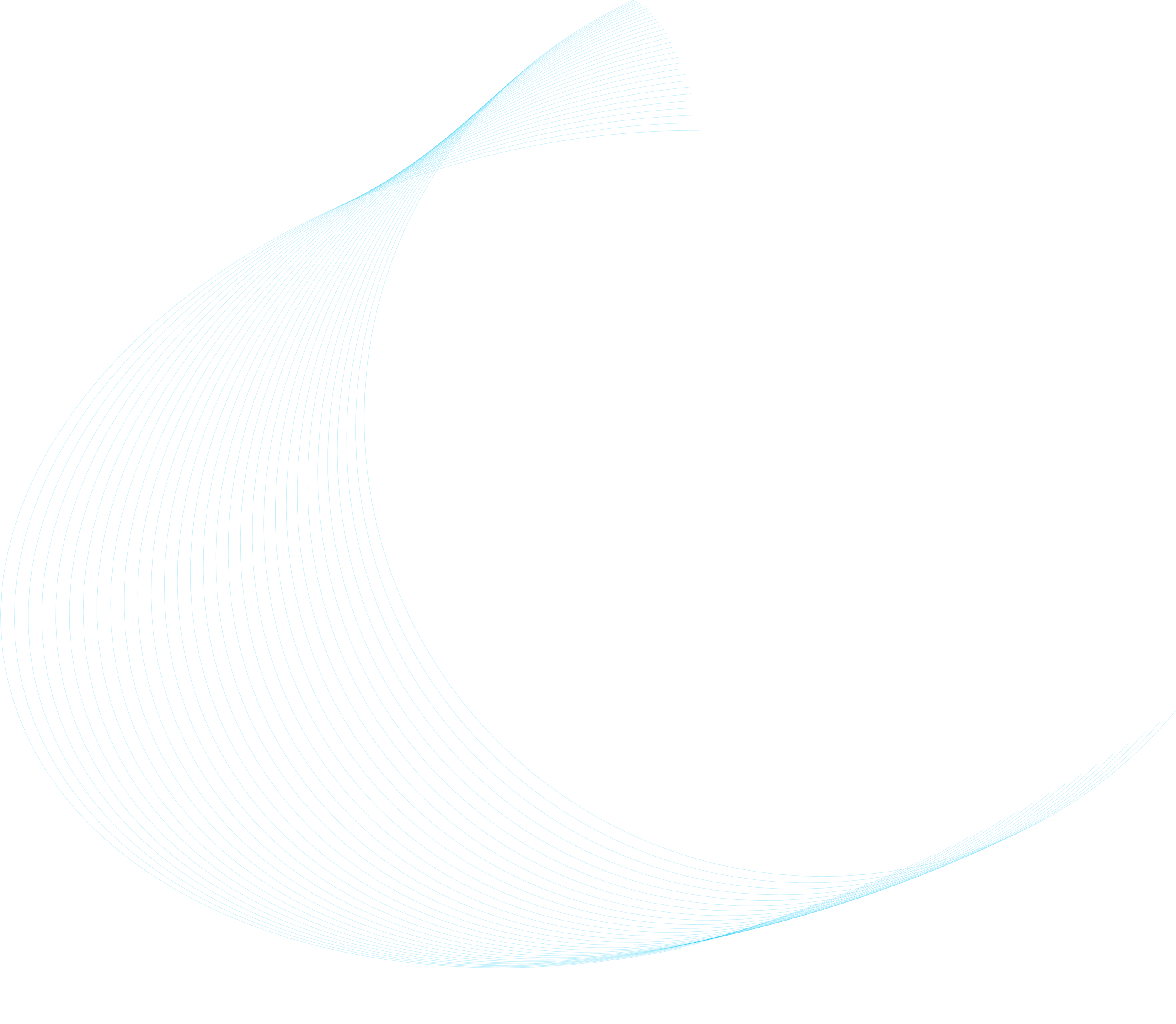 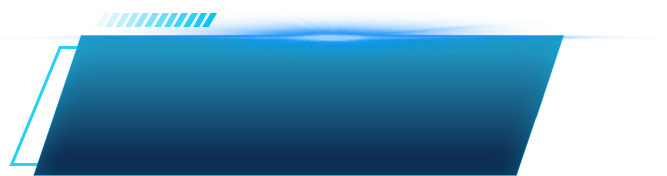 个人介绍
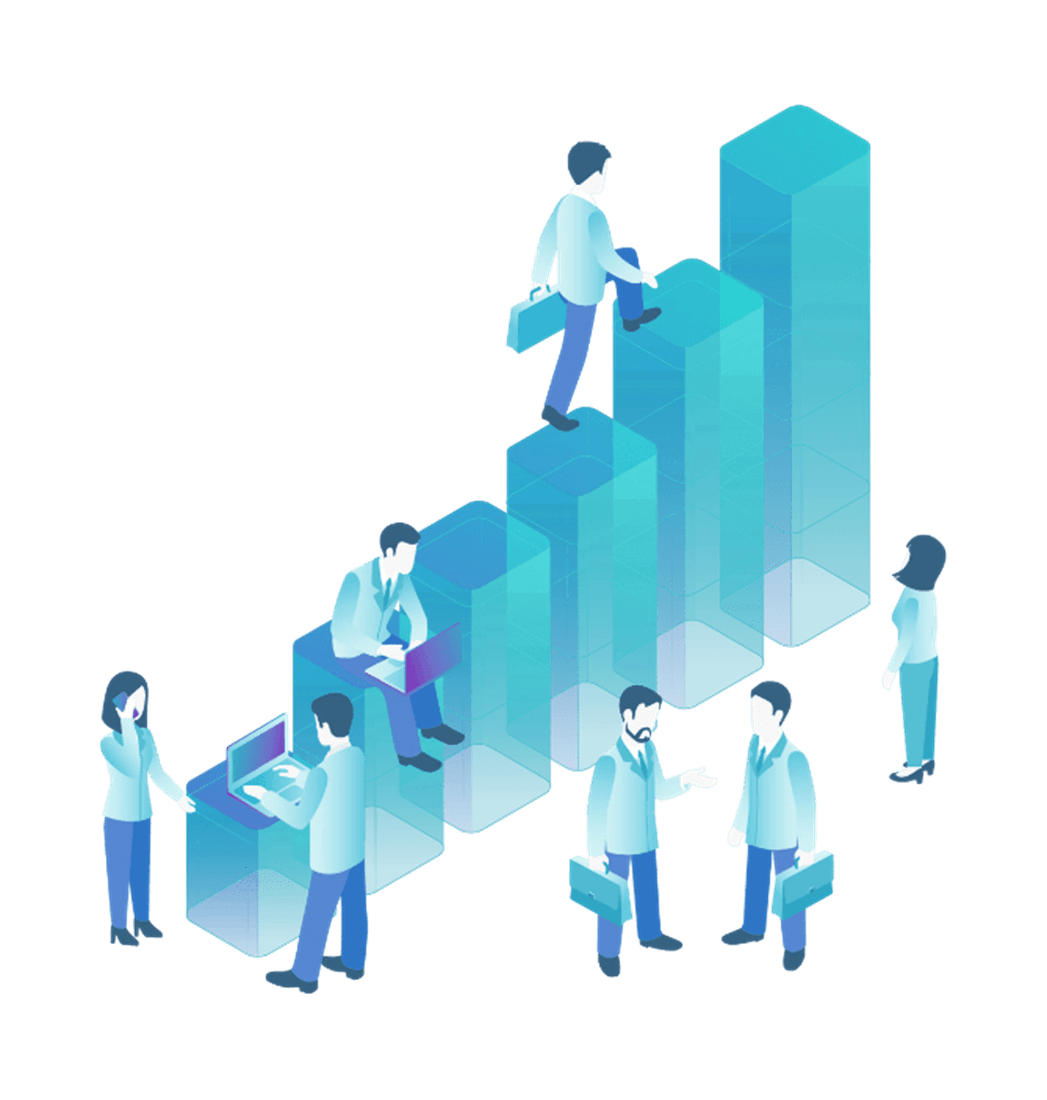 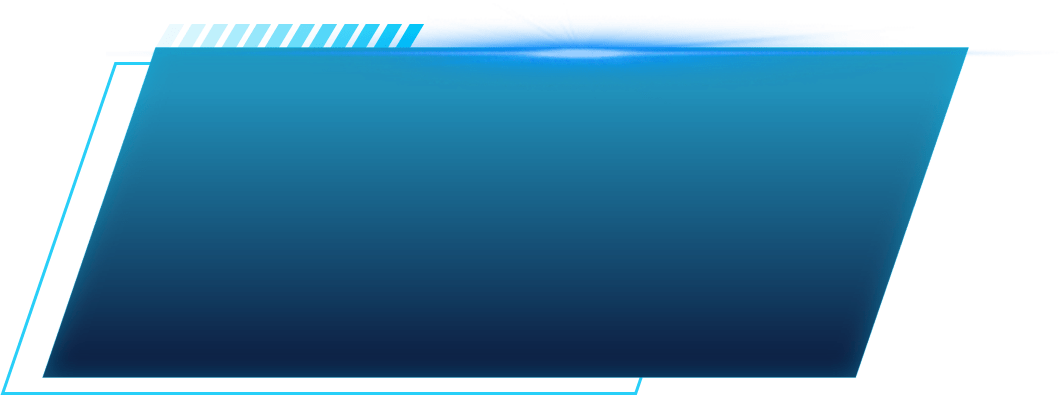 选择决定未来
骄傲皆成序曲
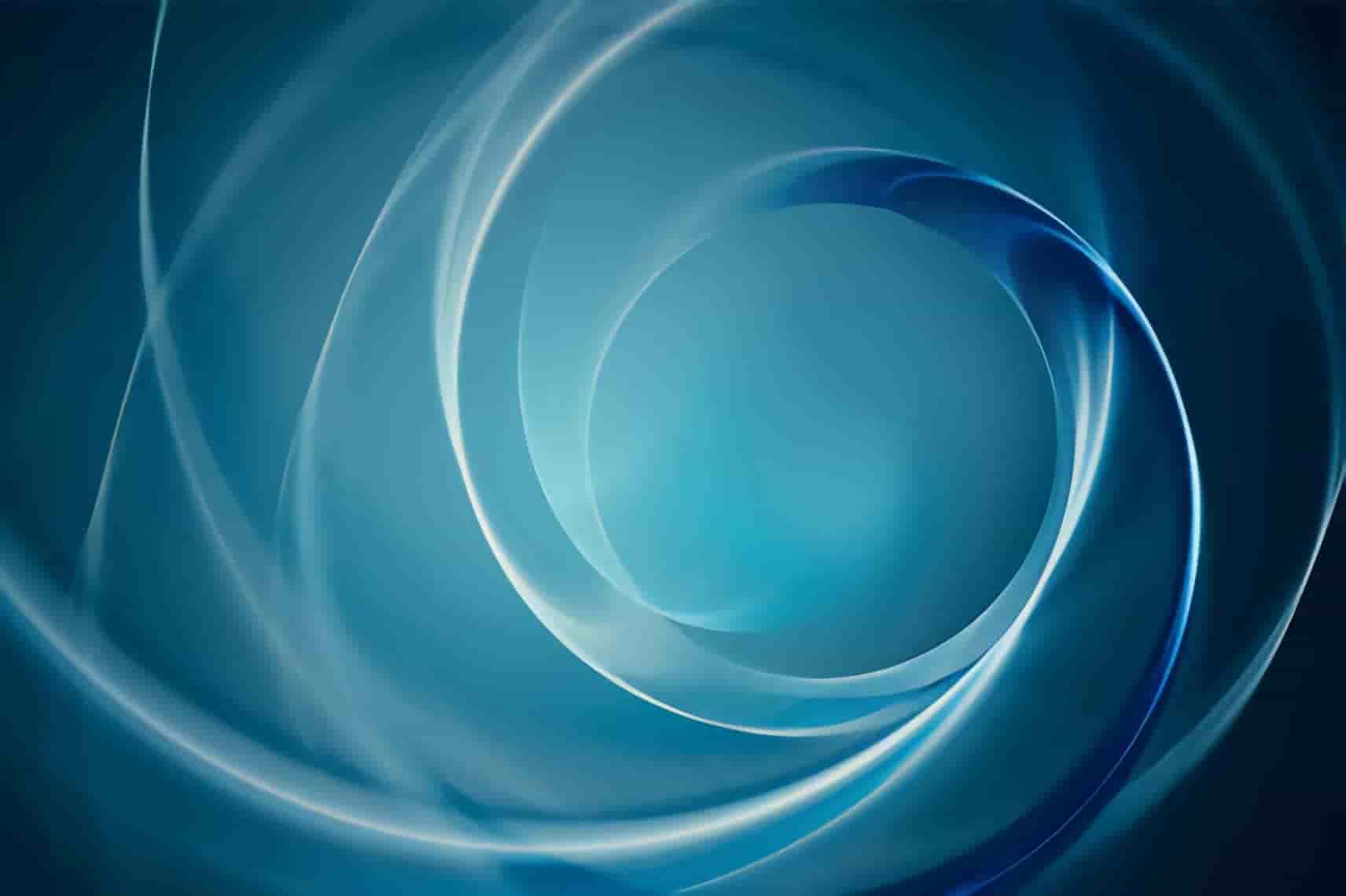 科技改变生活
创/新/未/来.为/体/验/而/生
20XX年终总结汇报